Observance of Two 50th Anniversaries Related to the United Nations
50th Anniversary of Sri Chinmoy’s First Talk to the UN community in 1968
50-Concert Tour offered by Sri Chinmoy to commemorate the 50th Anniversary of the UN in 1995
And 700 “Peace Blossom-Fragrance” Poems ,  Nov 1994 in  honour of UN 50th
UN Photo
It’s always wonderful to celebrate Sri Chinmoy’s example  of love and dedication to the highest goals of the United Nations.  On this occasion we are celebrating: 
the 50th Anniversary  of Sri Chinmoy’s first talk to the UN community, November 1968. 
Dec. 2018 is also the anniversary of the final concert in the 50-Concert series Sri Chinmoy offered to commemorate  the UN 50th anniversary in 1995.  
Between 11th and 12th November 1994 he had also composed 700 “PeaceBlossom-Fragrance” poems to honour the upcoming 50th anniversary.
Sri Chinmoy’s first talk at the United Nations, “The Song Universal,” was offered the evening of 26 November 1968
The event was arranged by a husband and wife who felt Sri Chinmoy’s message would be welcomed by the UN Community.
The invitation that went out had a beautiful photo of Sri Chinmoy with folded hands, 

with some biographical information as well.
In a moment (and as time allows) we will share some excerpts: 
from that special talk in 1968, 
followed by quotes related to the 1995 Concerts and 
some Nov 1994 “Peace-Blossom-Fragrance” poems.
Sri Chinmoy’s First Talk to the UN community in 1968:
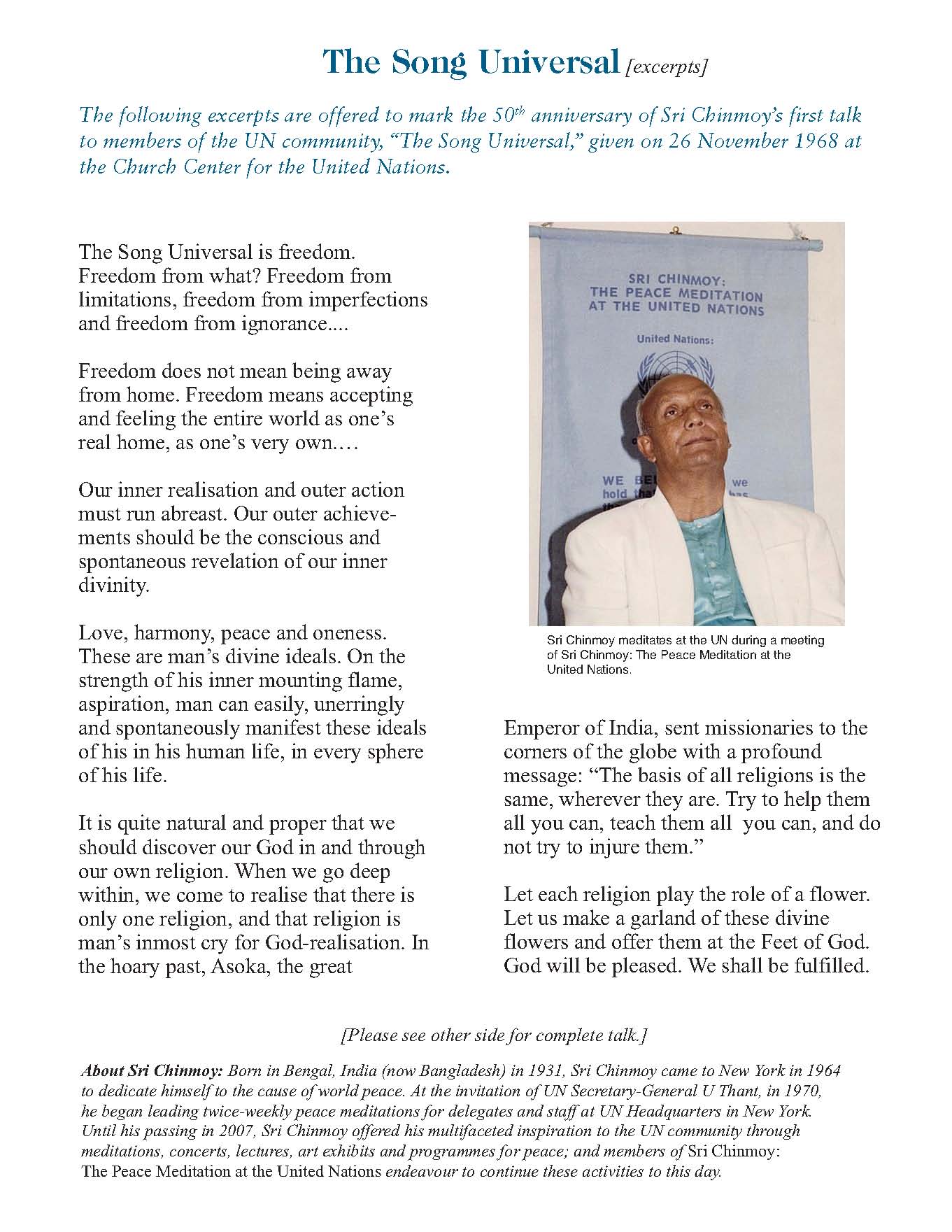 This first talk 

(copy available) 

is very significant 
for several reasons.
It was after this lecture on 26 November 1968 that Sri Chinmoy’s  relationship with UN Secretary-General U Thant started blossoming
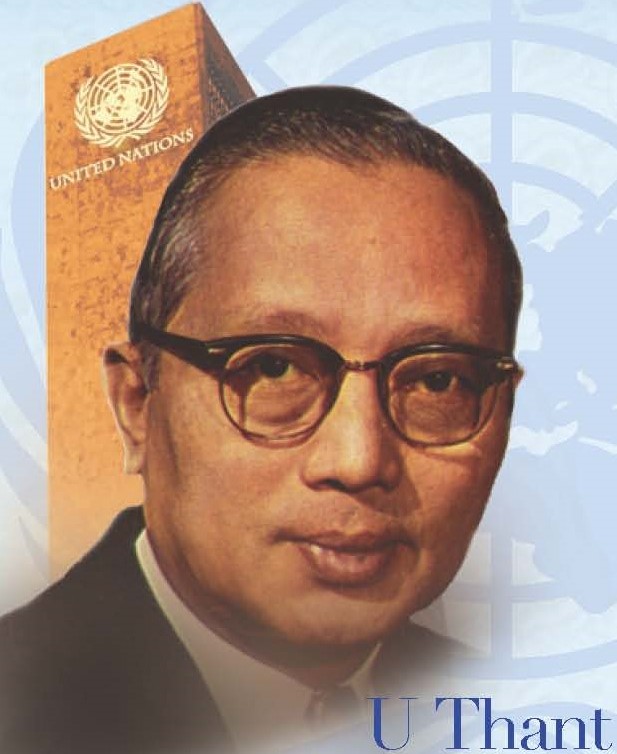 At U Thant’s request, his Chef de Cabinet C.V. Narasimhan  Interviewed  Sri Chinmoy and spoke very highly of him to the Secretary-General.
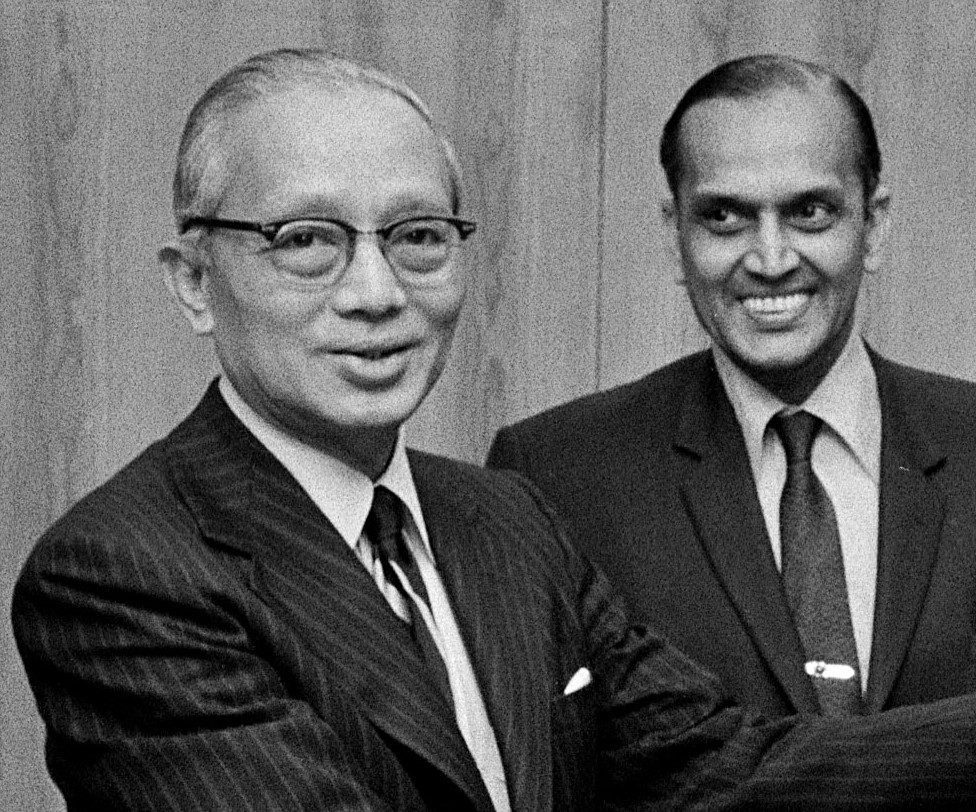 UN Photo Secretary-General U Thant and C.V. Narasimhan
Narasimhan later conveyed messages between the two men,  including U Thant’s encouraging invitation, for the establishment of the Peace Meditation Group at the UN on 14 April 1970.
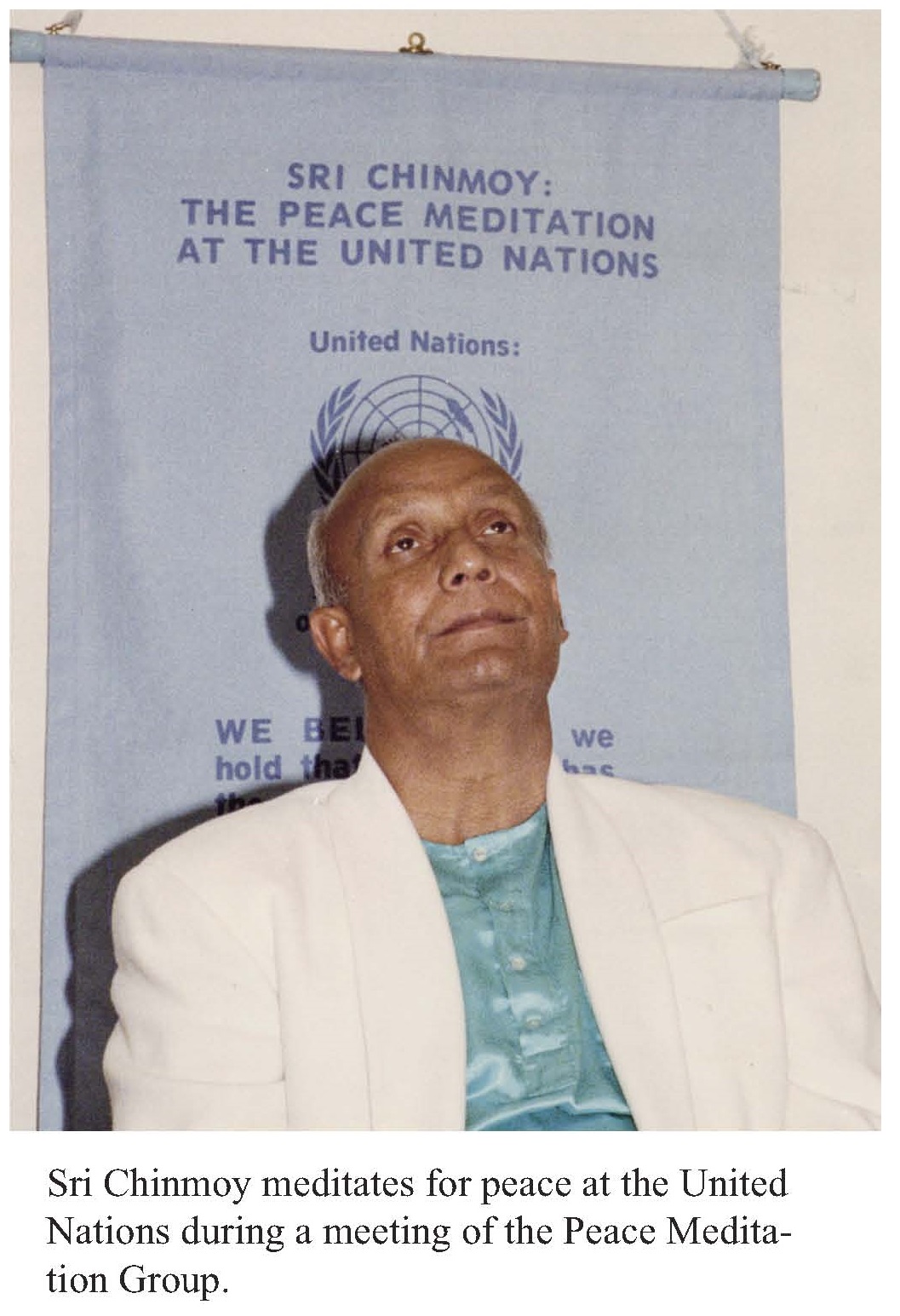 Many years later, C.V. Narasimhan was a special guest at Sri Chinmoy’s Peace Concert in the Dag Hammarskjold Auditorium on 6 Dec 1993 [coincidentally 25 years ago].
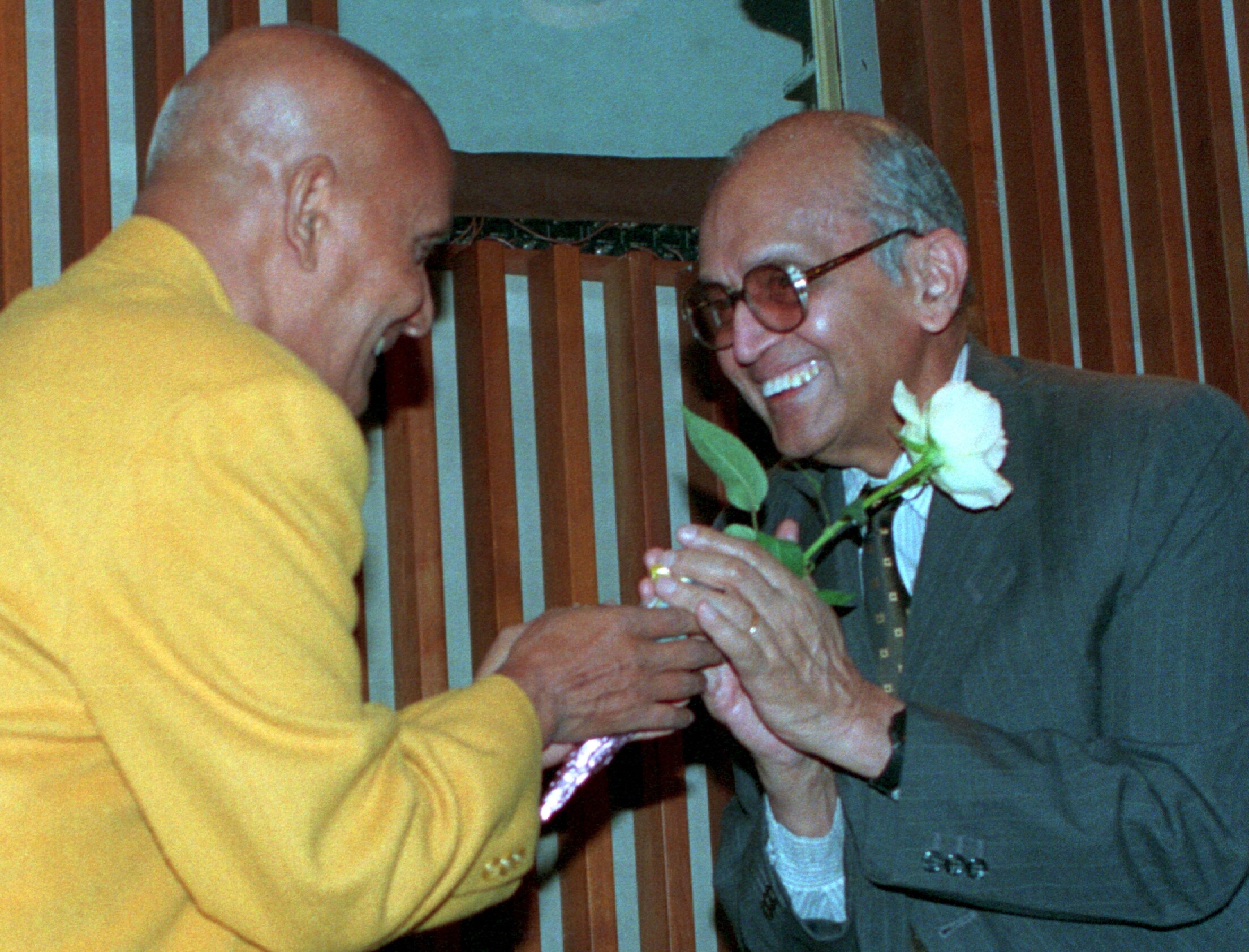 Sri Chinmoy and  C.V. Narasimhan
Under-Secretary-General Narasimhan was very proud of his role, remarking that  “In the early days when U Thant was Secretary-General, I had a little role to play in having this Meditation Centre  led by Sri Chinmoy in the United Nations as part of our ongoing activities.”
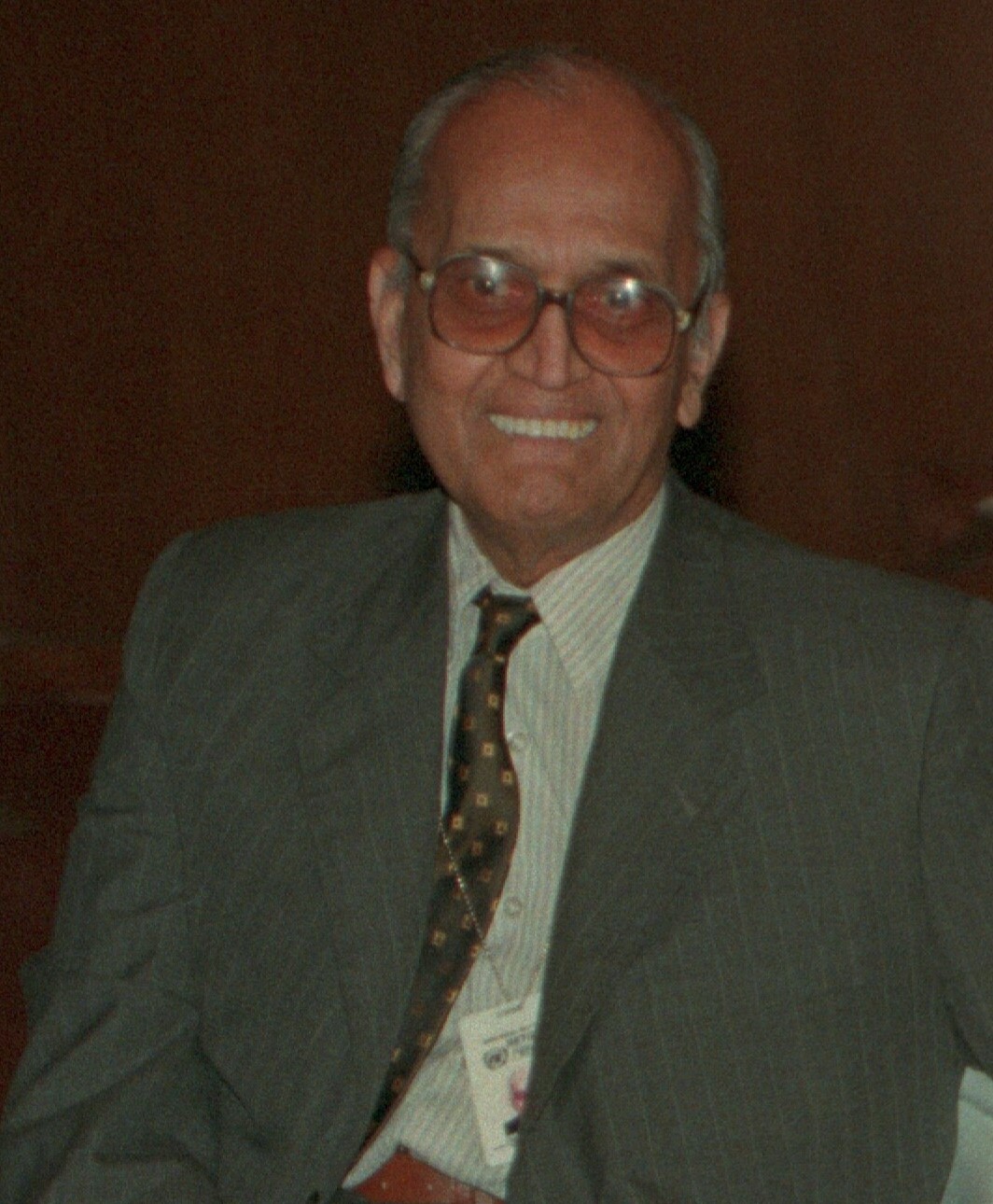 Under-Secretary General  C.V. Narasimhan
Sri Chinmoy called Narasimhan   
“U Thant’s dearest colleague,   his most valued friend, his confidant.”
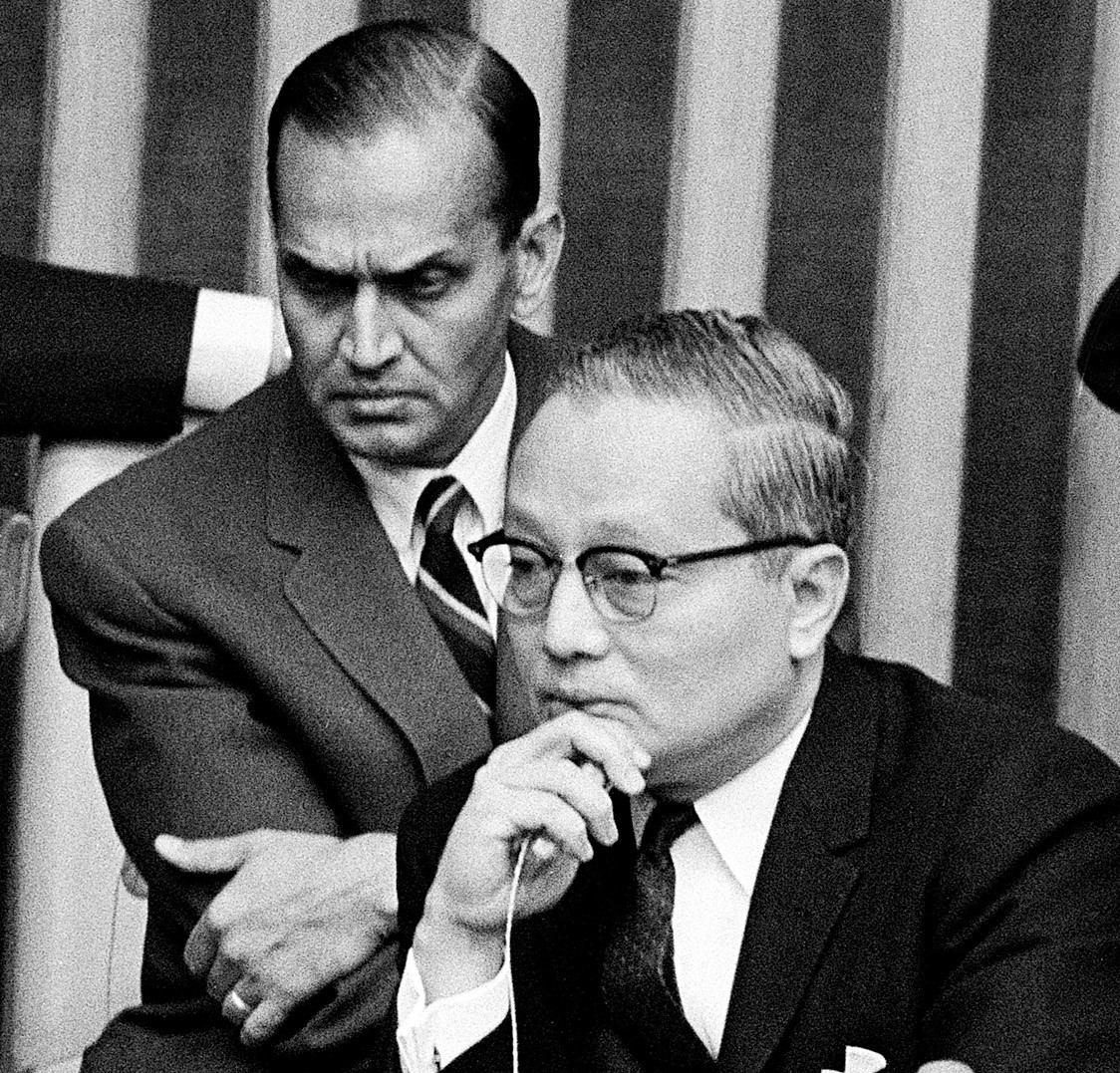 UN Photo Secretary-General U Thant and C.V. Narasimhan
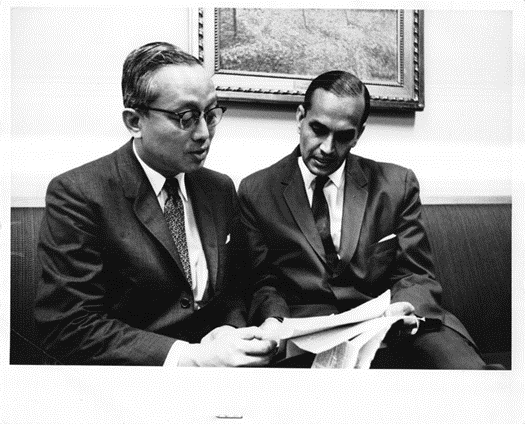 As a Buddhist and a Hindu, respectively, U Thant and Narasimhan both valued a spiritual approach to world affairs.
UN Photo Secretary-General U Thant and C.V. Narasimhan
And it seems that from Sri Chinmoy’s first talk at the UN, together with subsequent interchanges, they both felt that Sri Chinmoy would further and support  their own spiritual views and visions of the United Nations
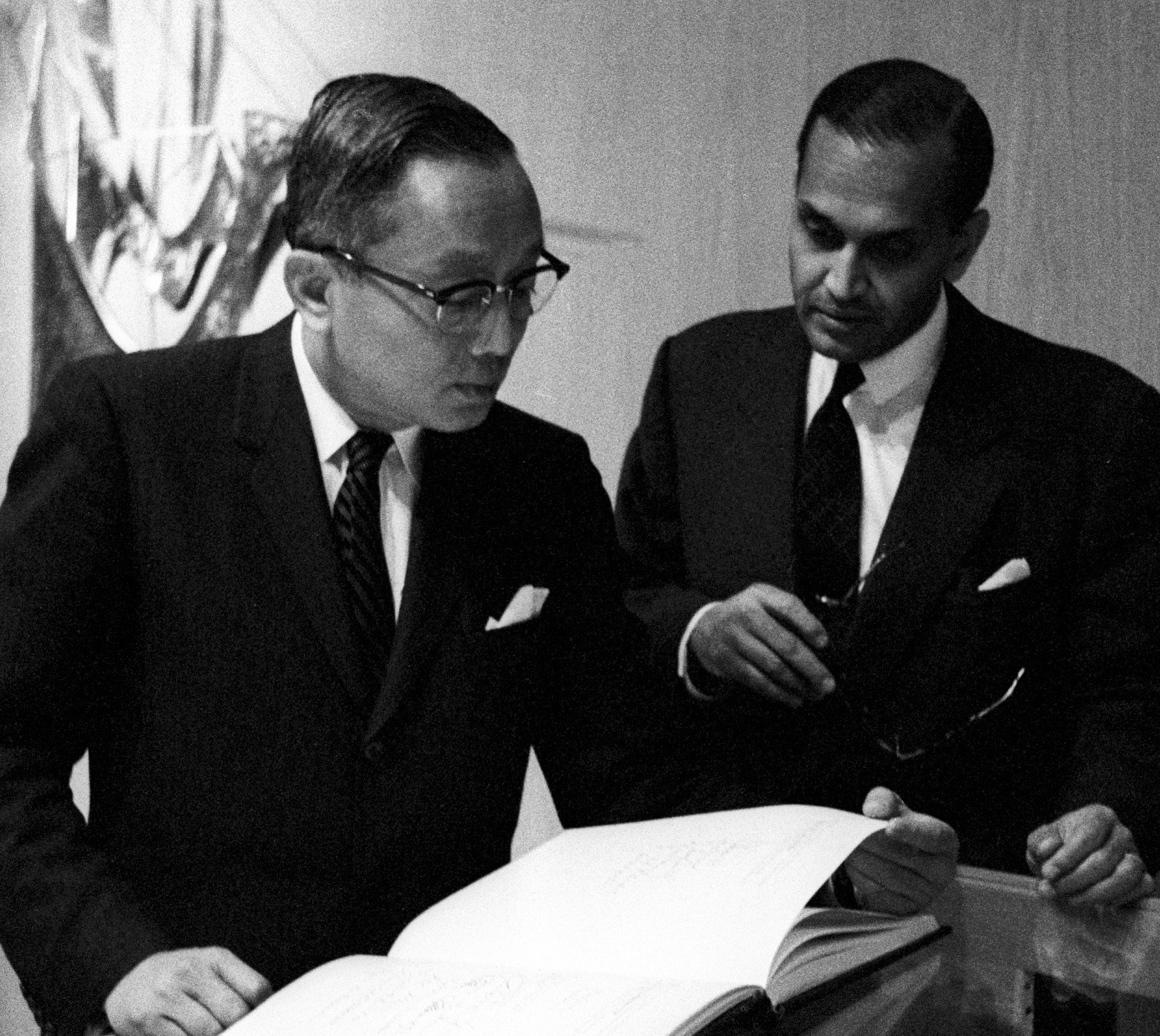 UN Photo Secretary-General U Thant 
and C.V. Narasimhan
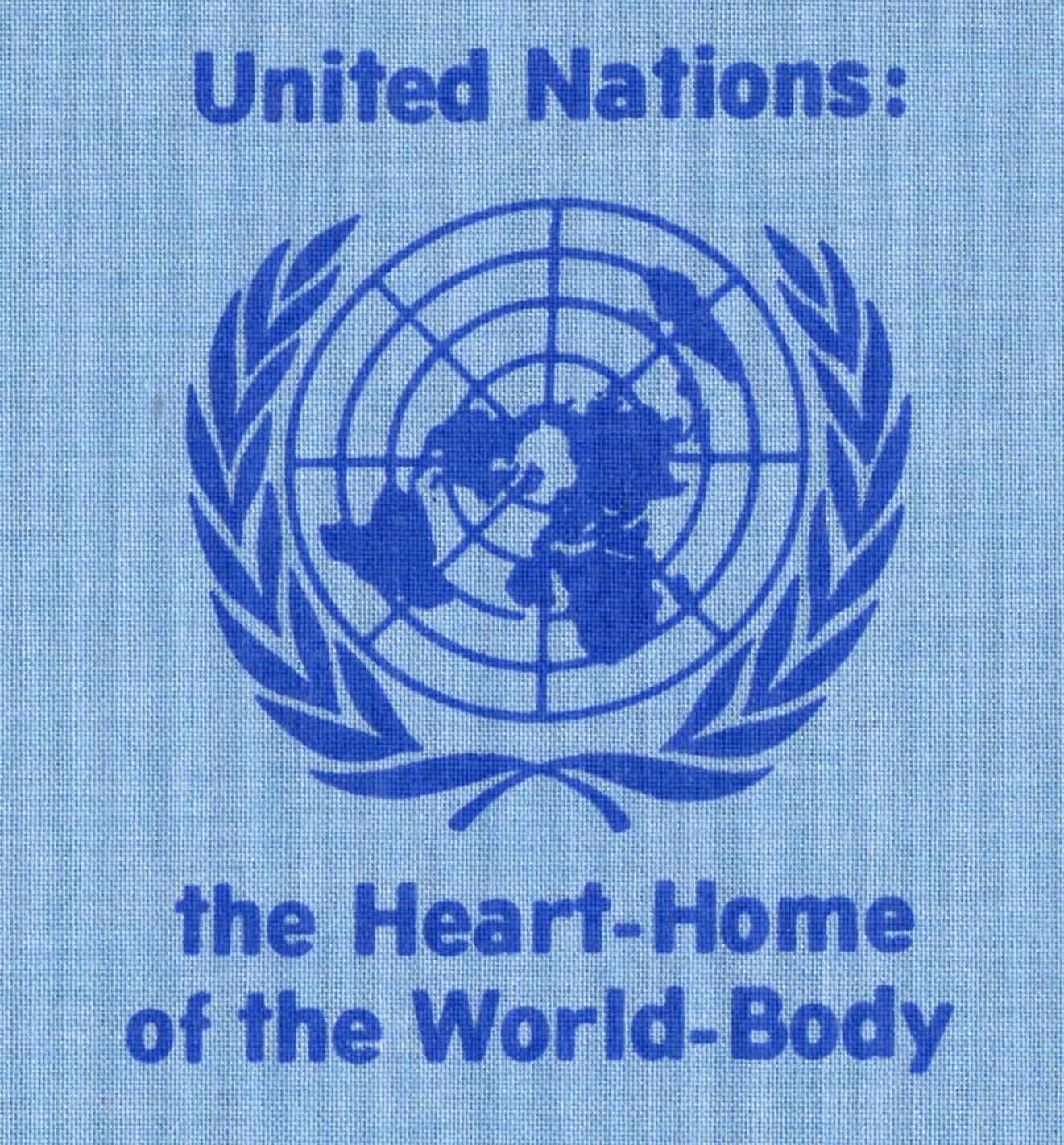 which Sri Chinmoy poetically referred to as 
the 
“Heart-Home of the World Body.”
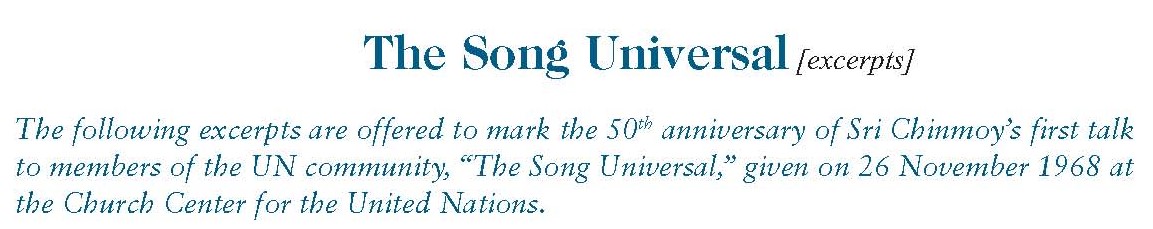 Now we will read out a few excerpts from the 1968 historic talk “The Song Universal.”
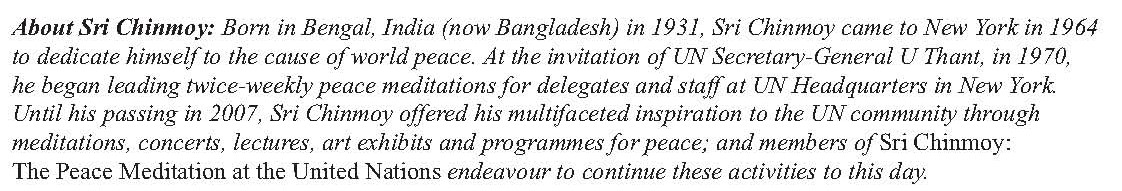 Freedom - Accepting World

The Song Universal is freedom. Freedom from what? Freedom from limitations, freedom from imperfections and freedom from ignorance....

Freedom does not mean being away from home. Freedom means accepting and feeling the entire world as one’s real home, as one’s very own.…
Realization – Action ;    Achievement 

Our inner realisation and outer action must run abreast. 

Our outer achievements should be the conscious and spontaneous revelation of our inner divinity.
Ideals – Aspiration – Manifest

Love, harmony, peace and oneness. These are man’s divine ideals. 

On the strength of his inner mounting flame, aspiration, man can easily, unerringly and spontaneously manifest these ideals of his in his human life, in every sphere of his life.
One religion – Inmost cry.   Help, Teach All
It is quite natural and proper that we should discover our God in and through our own religion. When we go deep within, we come to realise that there is only one religion, and that religion is man’s inmost cry for God-realisation….
 
Asoka, the great Emperor of India, sent missionaries to the corners of the globe with a profound message: “The basis of all religions is the same, wherever they are. Try to help them all you can, teach them all  you can, and do not try to injure them.”
Religion – Flower Garden –  Fulfilled

Let each religion play the role of a flower.

 Let us make a garland of these divine flowers and offer them at the Feet of God. 

God will be pleased. We shall be fulfilled.
Introduction to Sri Chinmoy’s 50-Concert Tour offered to commemorate the 50th Anniversary of the UN in 1995
As mentioned earlier, December was also the anniversary of the final concert in the 50-Concert series that Sri Chinmoy offered to commemorate the  50th Anniversary of the UN in 1995.
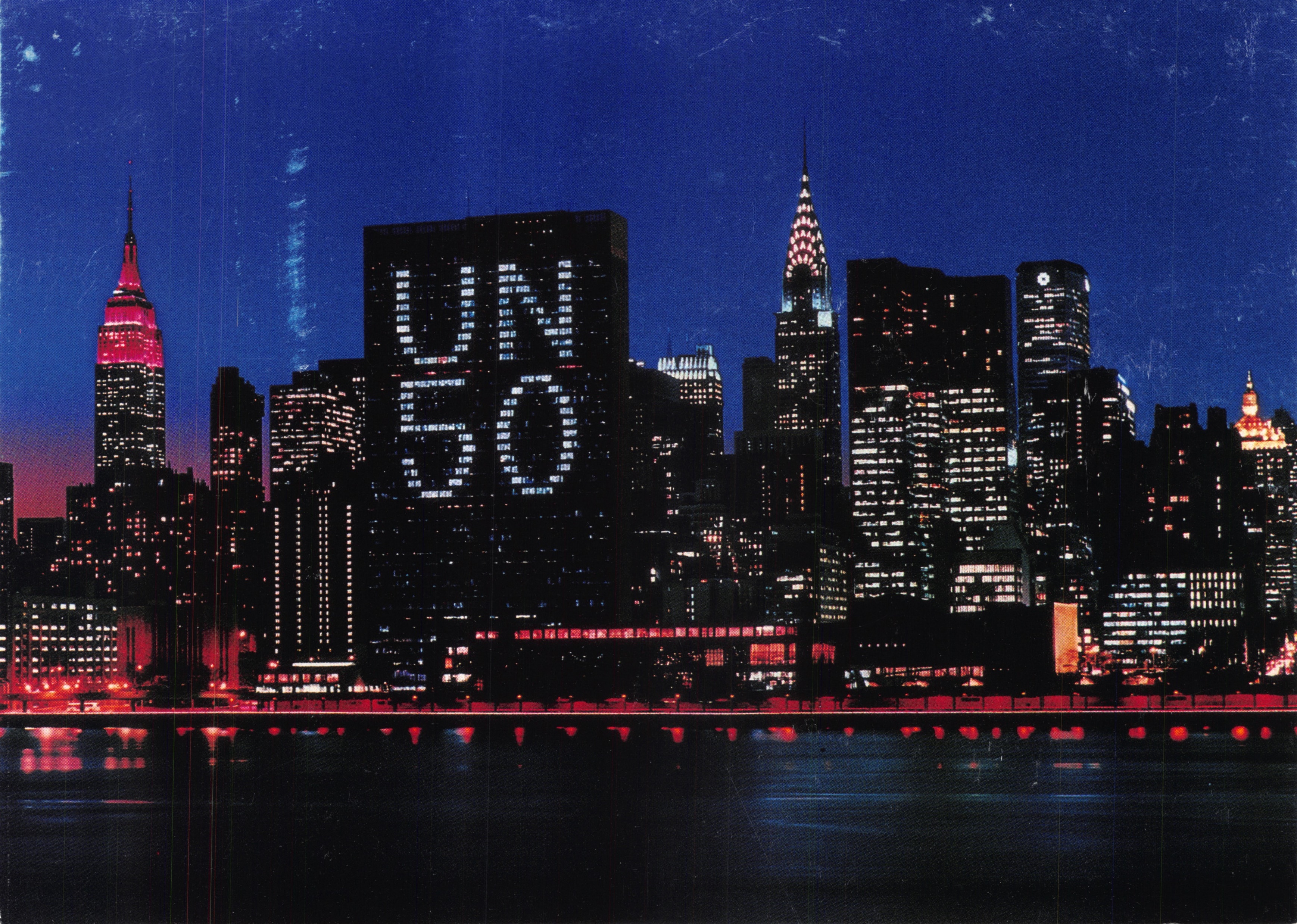 That year also marked the 25th anniversary of the Peace Meditation Group at the UN.
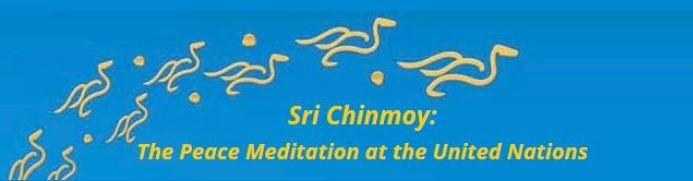 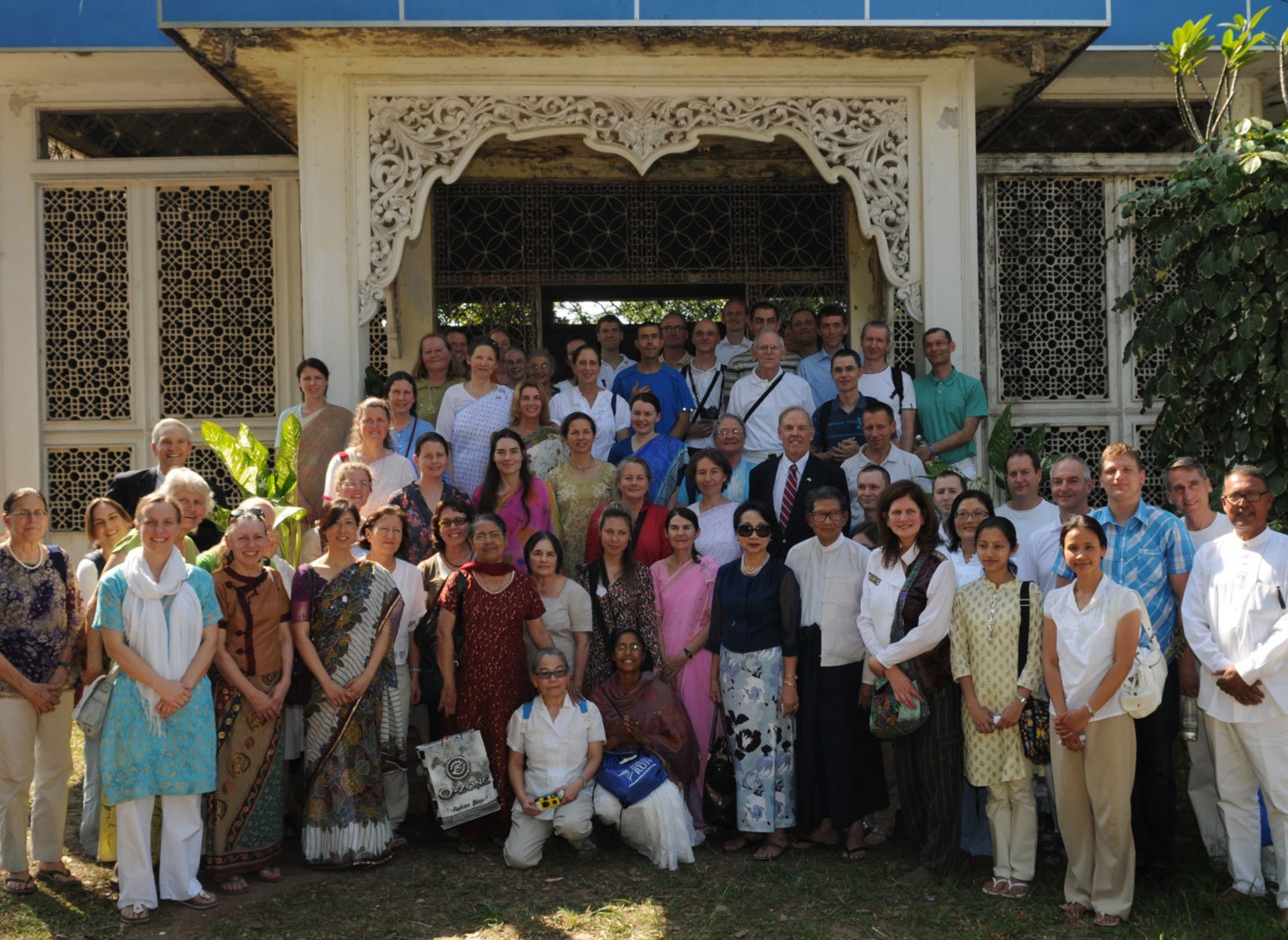 The first concert was held in Myanmar, birthplace of U Thant, 
and
Members of Meditation Group joined with U Thant’s family and friends as part of 103rd Birth Anniv. Myanmar 21 Jan 2012 ,Yangon. Seen above in front of U Thant’s final resting place.
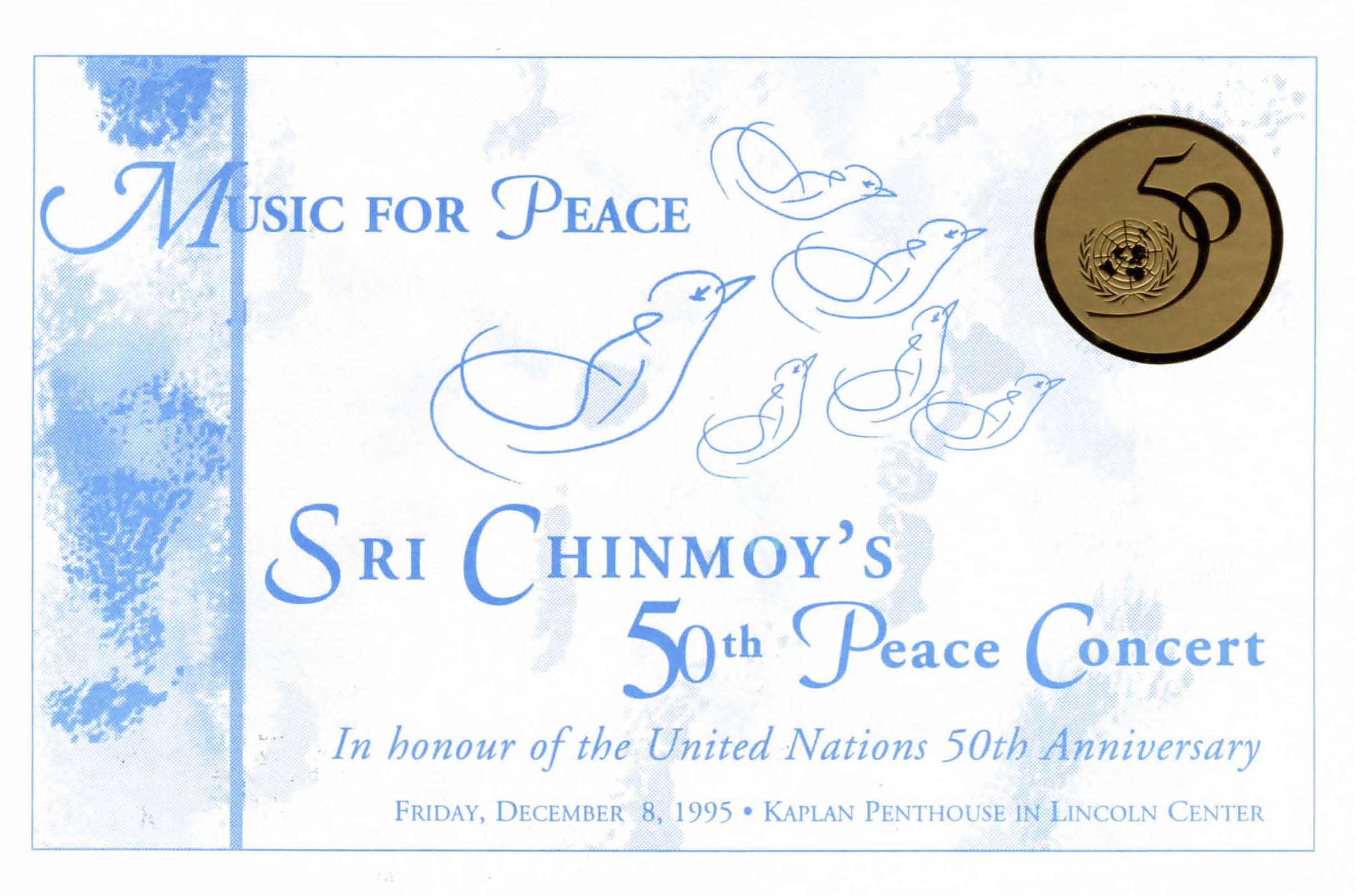 The last one in the elegant Penthouse of Lincoln Center in New York.
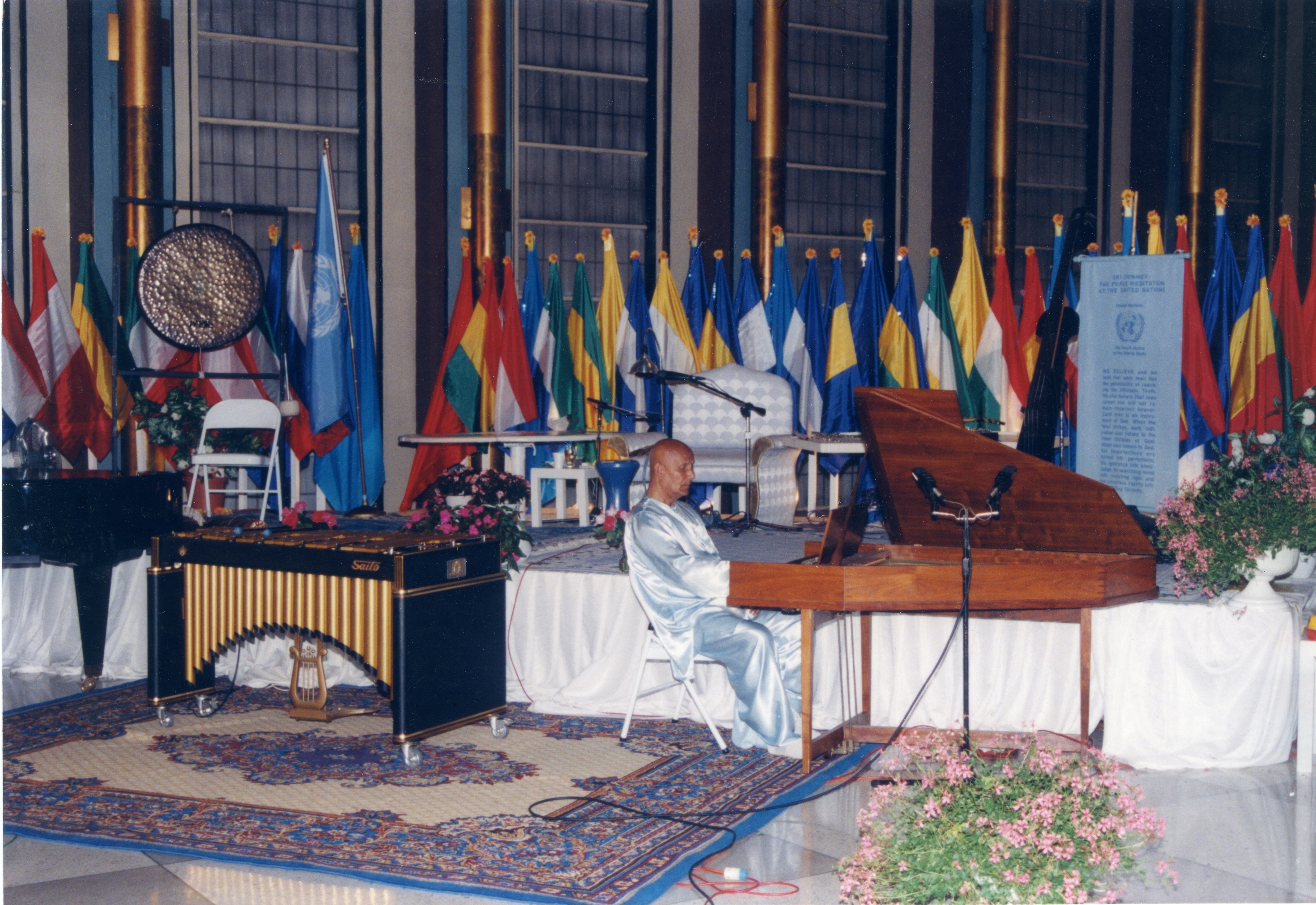 As part of the series, Sri Chinmoy also performed in many prestigious venues,  including the UN General Assembly Hall Lobby,
with audiences as large as 10,000 in Washington, DC , 13,000 in Montreal and     15,000 in Prague.
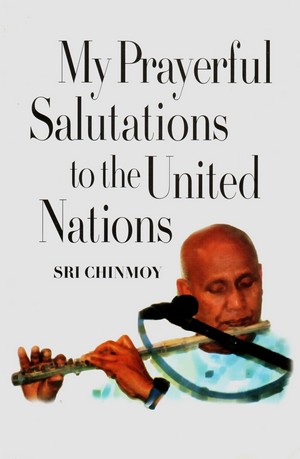 We will now share a few excerpts from Sri Chinmoy’s inspiring dedications and comments made at the Concerts.
 
Excerpts read by current UN workers and friends.
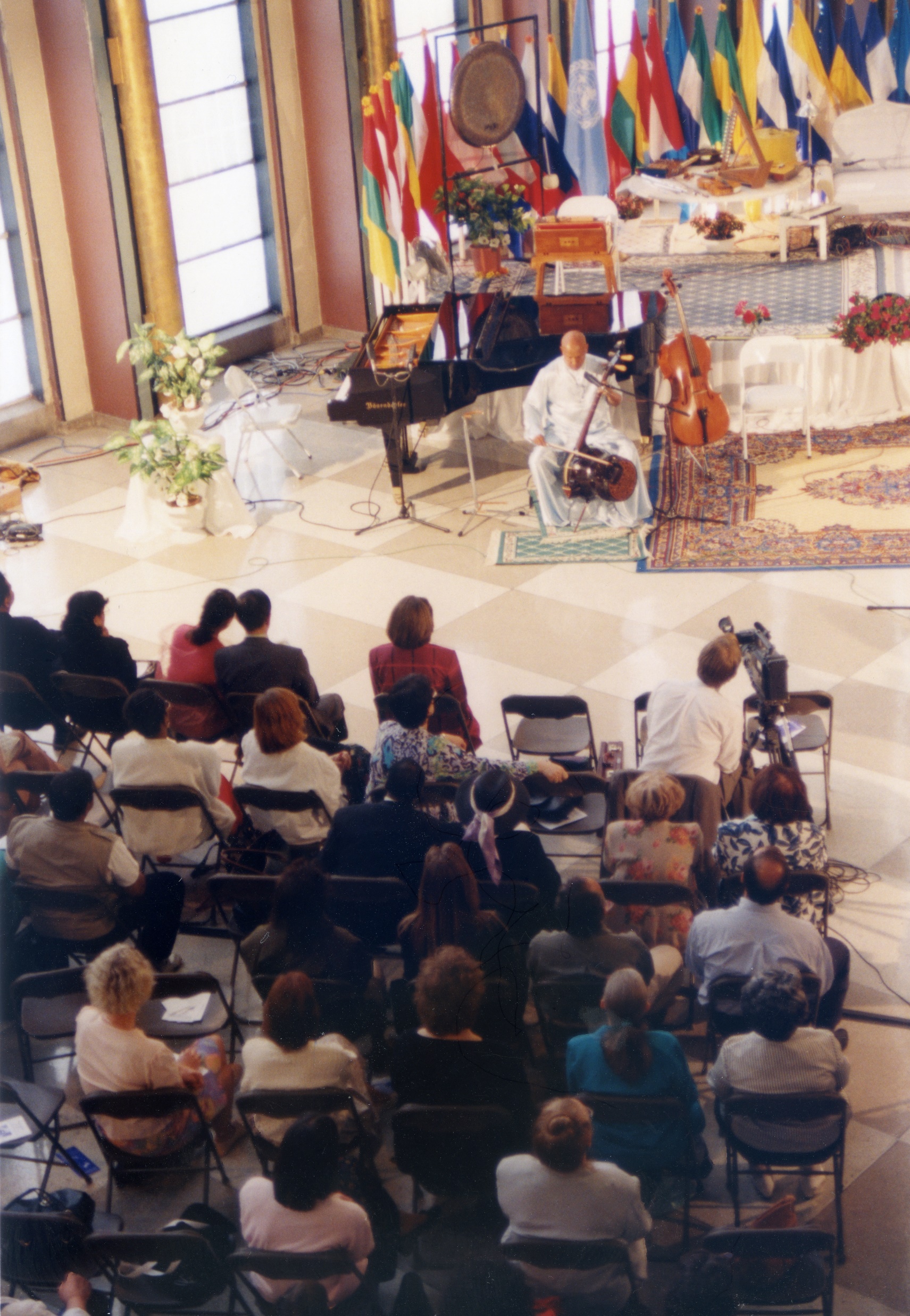 5 July 1995  O Supreme Pilot 
of the United Nations,
 do awaken the life,  
illumine the mind 
and bless the heart 
of the United Nations.
Today’s Peace Concert I am offering
 to the  light-thirsty mind 
and peace-hungry heart
 of the United Nations.
9 August 1995   As the human in us 
wants greatness-heights and  
the Divine in us wants 
goodness-depths, even so,
the earthly mind of the United
 Nations wants world-acceptance
 and world-acclaim,  
and the Heavenly heart of 
the United Nations wants 
self-sacrifice and world peace.
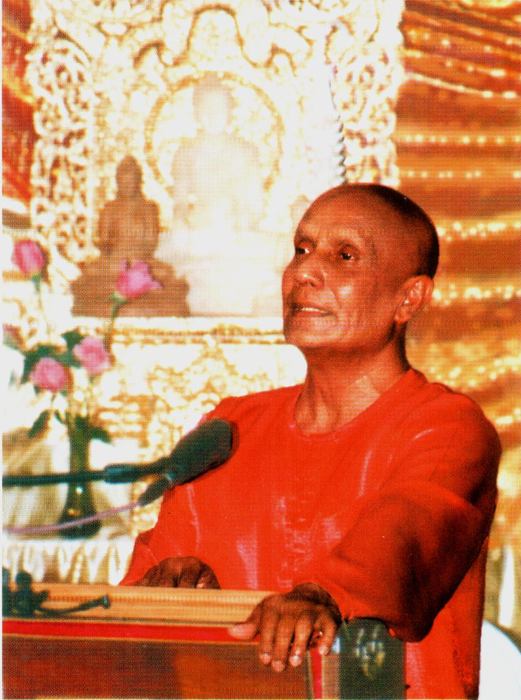 17 August 1995, 
O United Nations, 
the Absolute
 Supreme
blessed you 
With His most
 precious Dream:
 a world-oneness-
hunger.
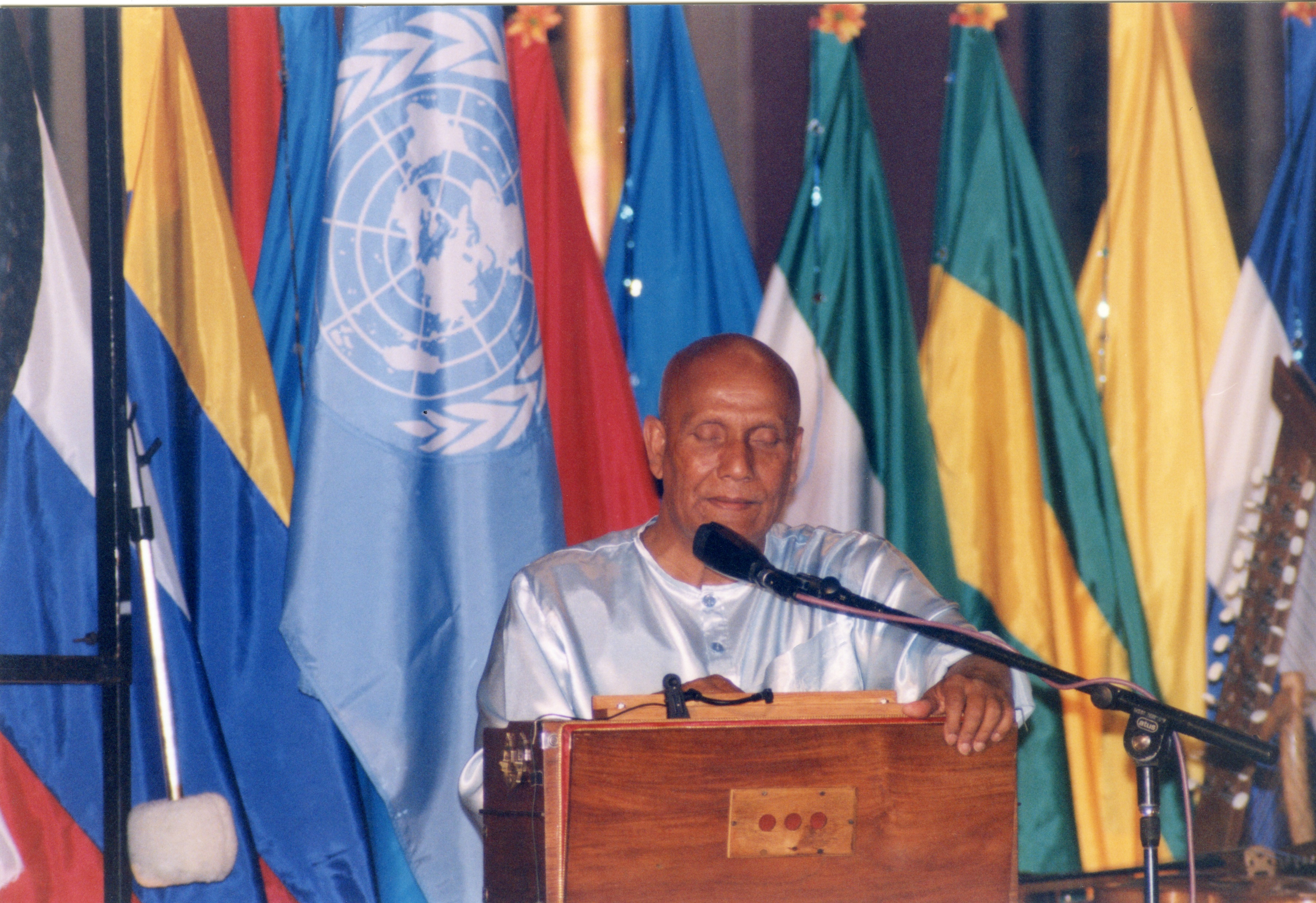 19 August 1995  O soul of the United Nations, 
do bring to the fore your indomitable will-power to
 transform the earth-bound consciousness of humanity
 into a Heaven-free consciousness.…

the Absolute Lord Supreme has entrusted you with 
His Vision Supreme  to change the face 
and fate of mankind. 

His own Promise in and through you 
He will without fail fulfil at His own choice Hour
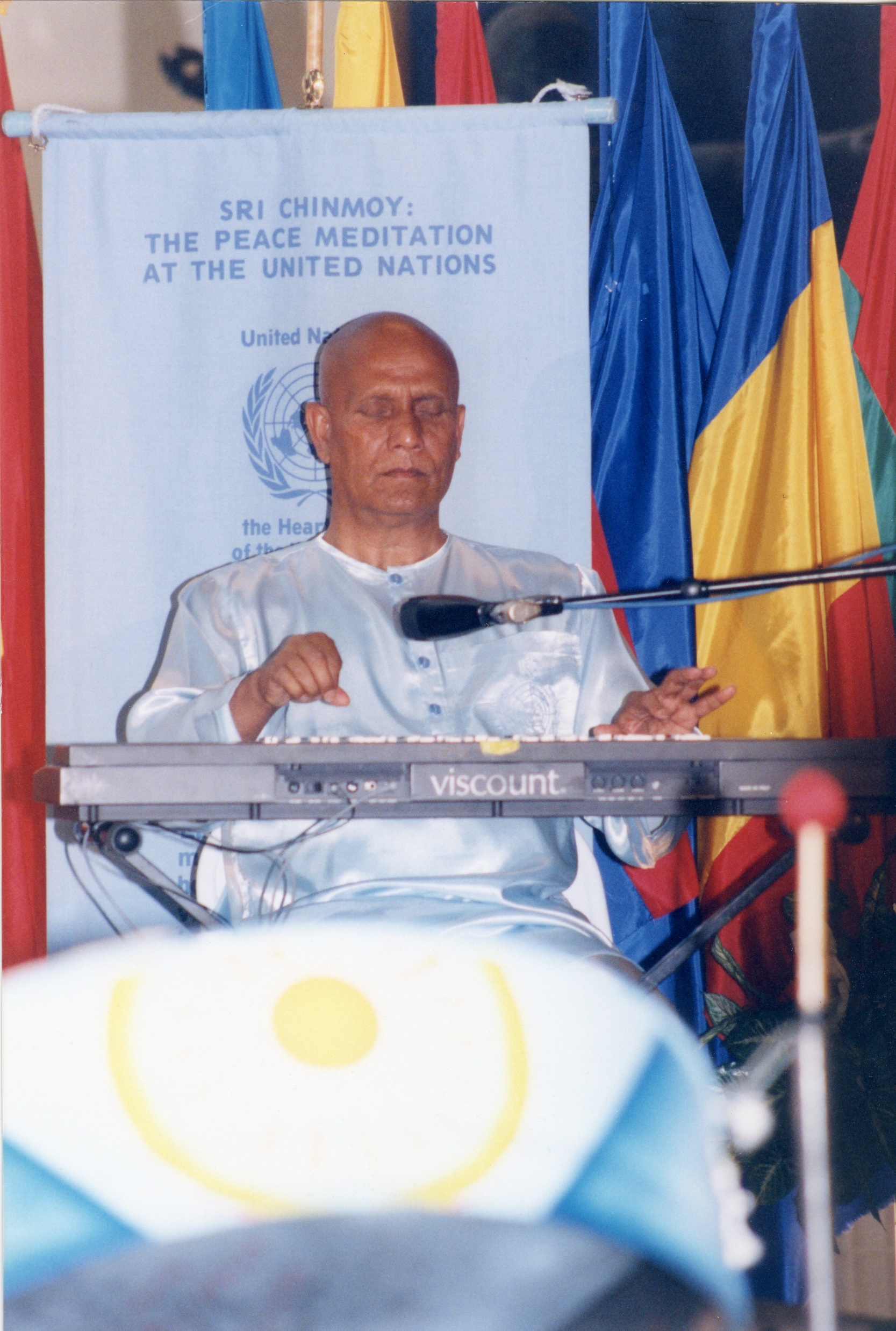 25 November 1995 
One hundred fifty instruments 
I shall play today. 
I shall offer my gratitude 
in one hundred and fifty ways  
to the Supreme for creating
 the United Nations,  
which is the main instrument
 to bring about world peace. 
I am trying to be of service 
to His main instrument, ….
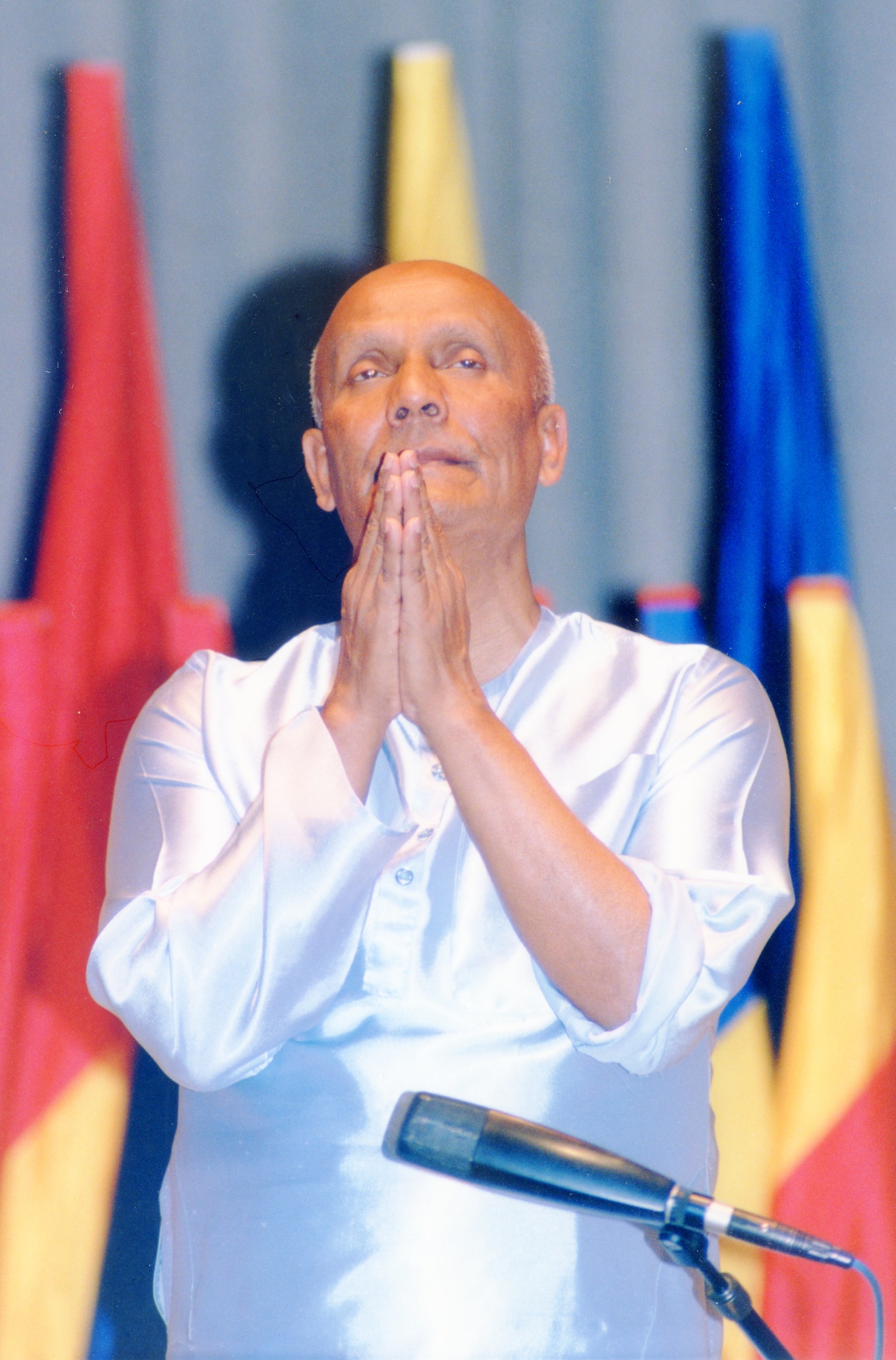 We all have imperfections; 
the United Nations also 
has imperfections. 
These imperfections must not ruin
 our determination, eagerness 
and enthusiasm.  
Let us try to take these imperfections
 as extra opportunities to make
 ourselves absolutely perfect 
by transforming them 
into divine realities…..
Introduction to 700 “Peace-Blossom-Fragrance” poems to honour UN’ 50th anniversary.
 Between 11th and 12th November 1994 Sri Chinmoy  composed 700 “Peace-Blossom-Fragrance” poems to honour the upcoming 50th anniversary of the United Nations.
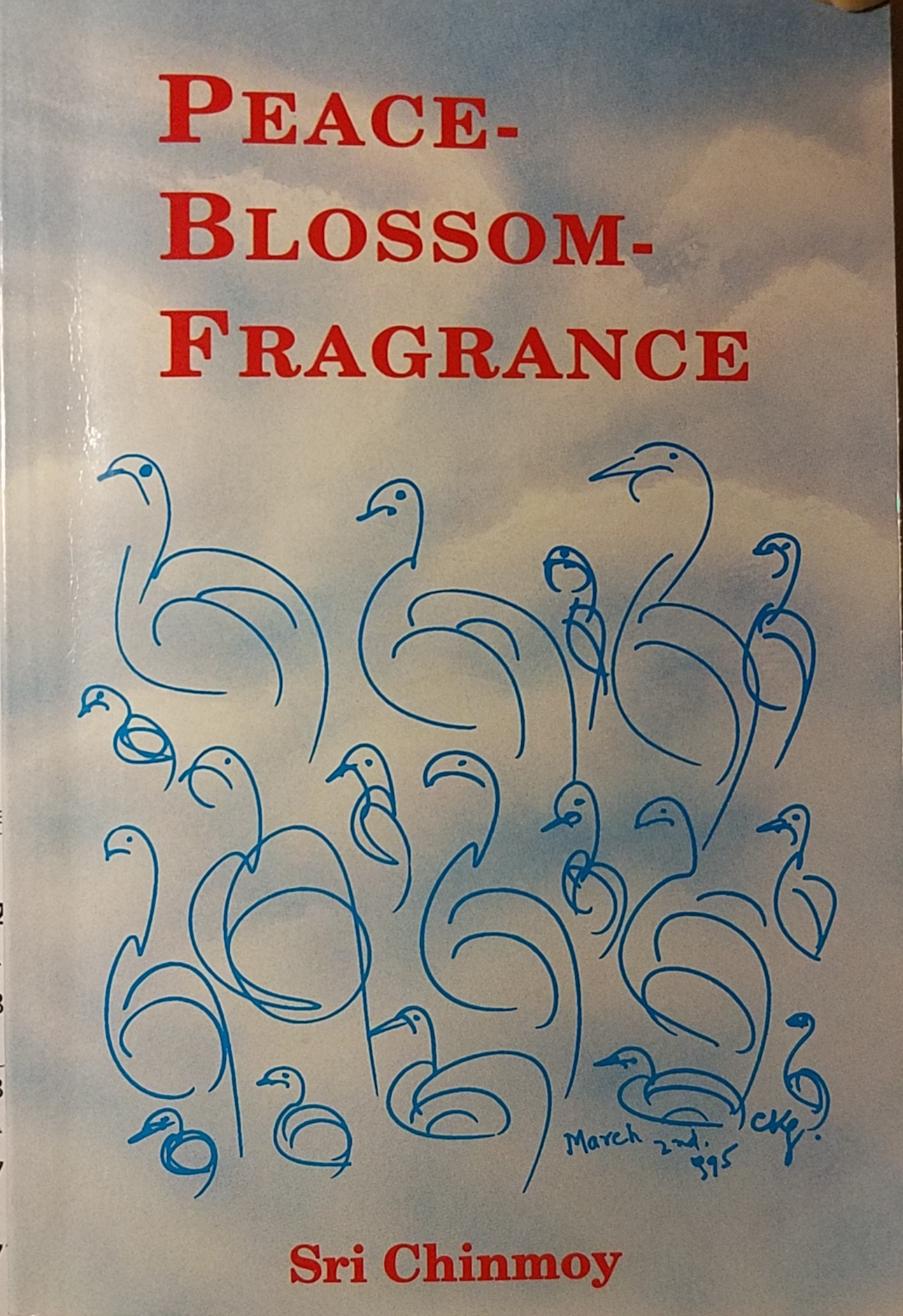 The page borders on the “Peace-Blossom-Fragrance” printed book were composed of birds selected from a series of “Dream-Freedom-Peace Birds” drawn by Sri Chinmoy beginning in 1992.
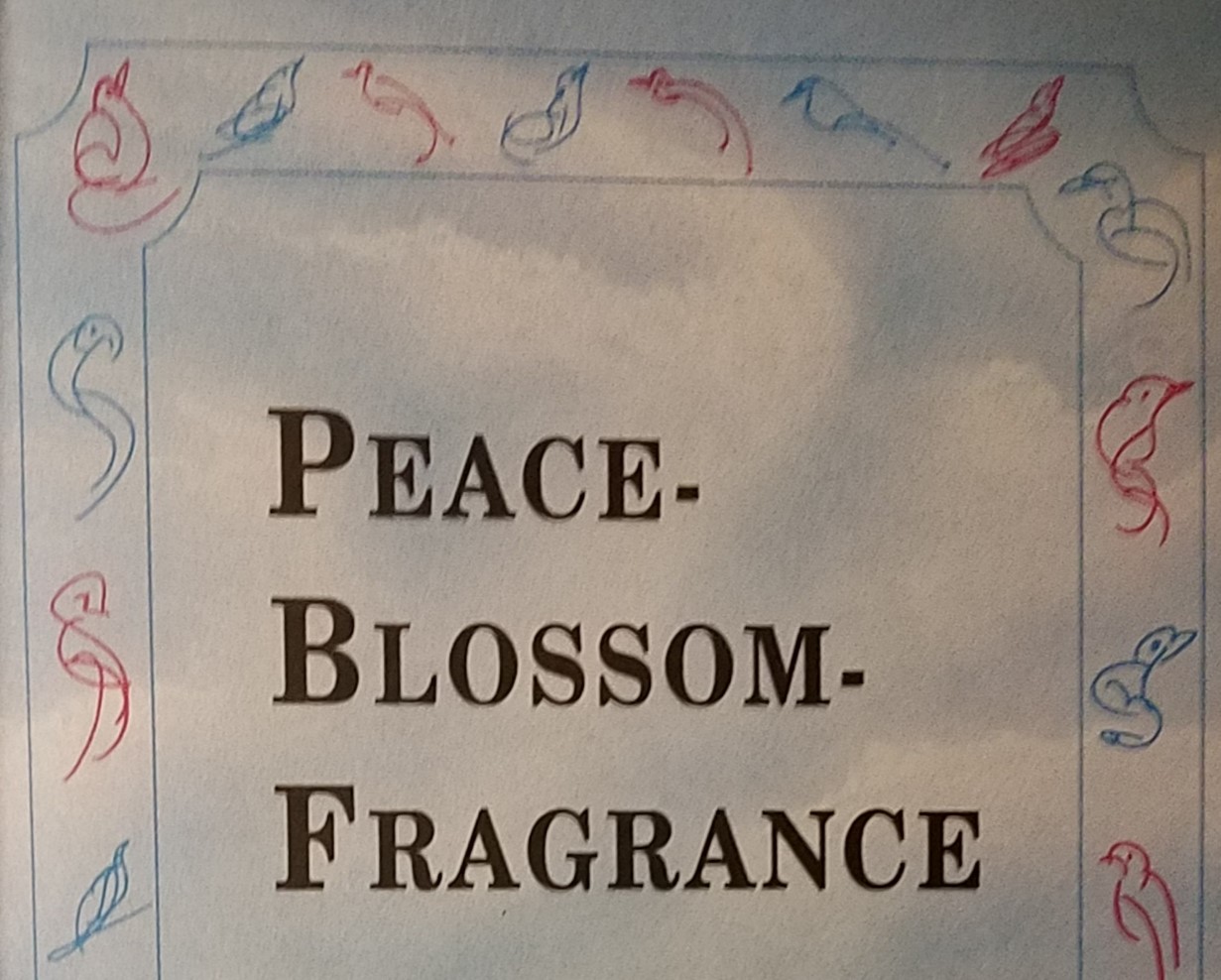 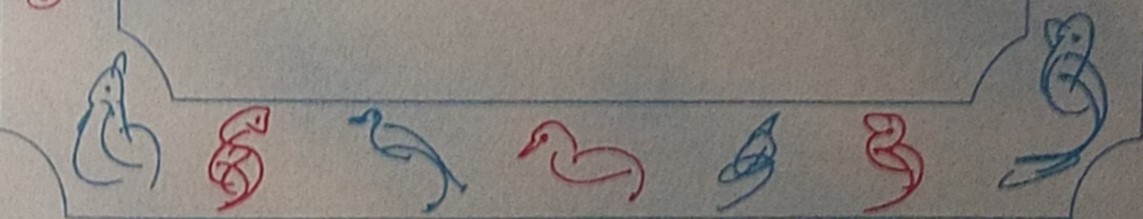 We hope the selections of Peace poems
 presented 
give a glimpse of the
variety, depth and
   feeling for the 
 concept of peace 
as experienced and shared by Sri Chinmoy
“Keep peace-dream Alive!”;

  “Patience-preparation; 

“Not  retire, Aspire”; 

“Peace of Here, Now”
Some short phrases
 invoke an inner
 commitment also
 reflected in 
Sri Chinmoy’s 
  Offering  of 
Peace Meditations
  to the World Body 
for decades.
“ Peace not comfort”;

“Find sterling Qualities,

 “responsibility for peace”;

“accept imperfections
   For transformation”
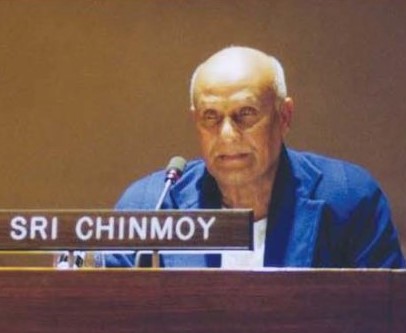 Through artistic and 
 poetic expressions 
        of Peace 
he brought together 
 members of the 
  international community in silent dedication to 
the ideal of a global
 oneness-family.
At the Poetry Reading Celebrating the United Nations Year of the Dialogue Among Civilizations, held at the United Nations on 29 March 2001,
 Sri Chinmoy is introduced by Master of Ceremonies Vijaya Claxton, Vice President of the United Nations SRC Society of Writers.
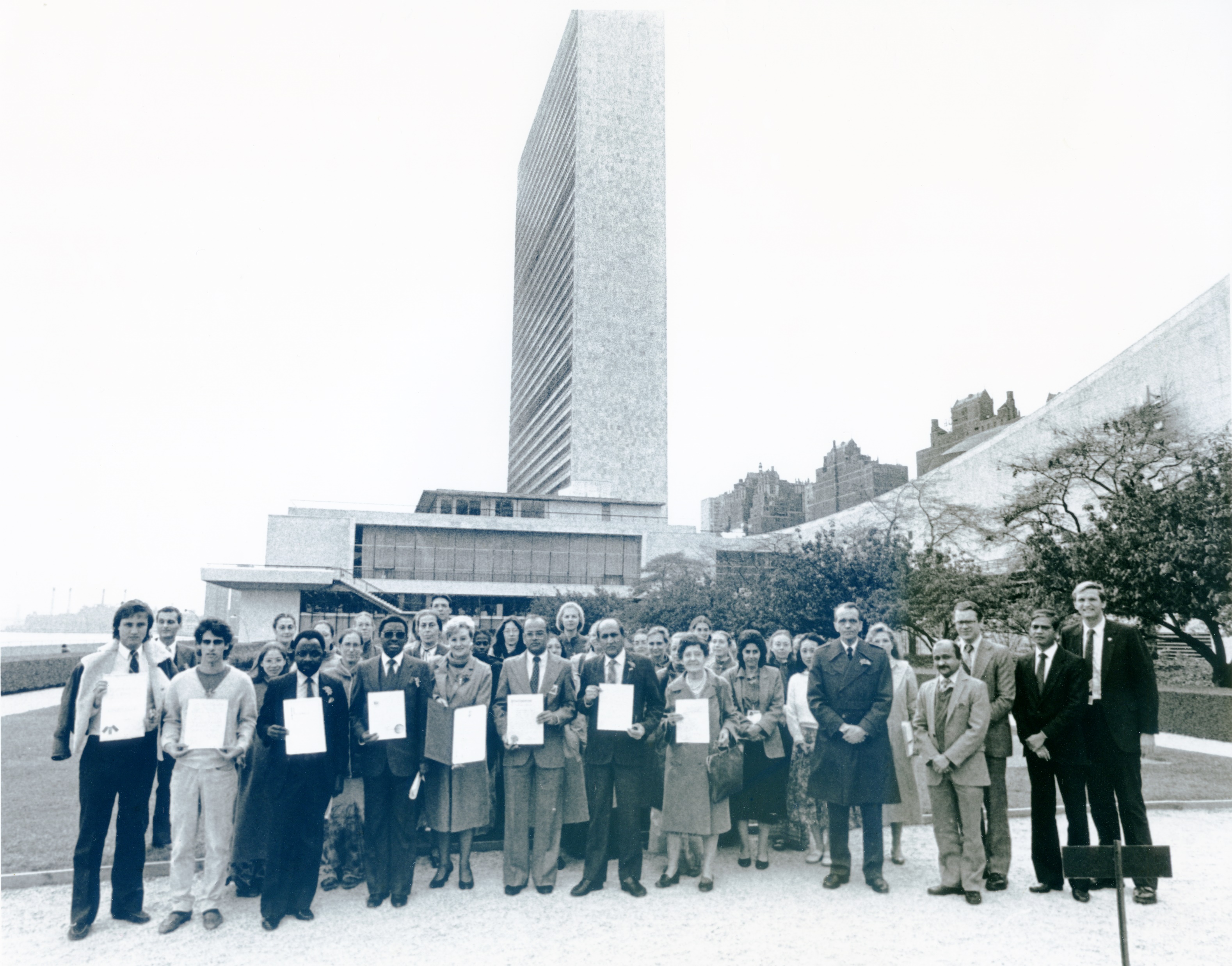 Goodness
Is 
   peace-drop. 
 
 3. Oneness
 Is 
peace-sea.
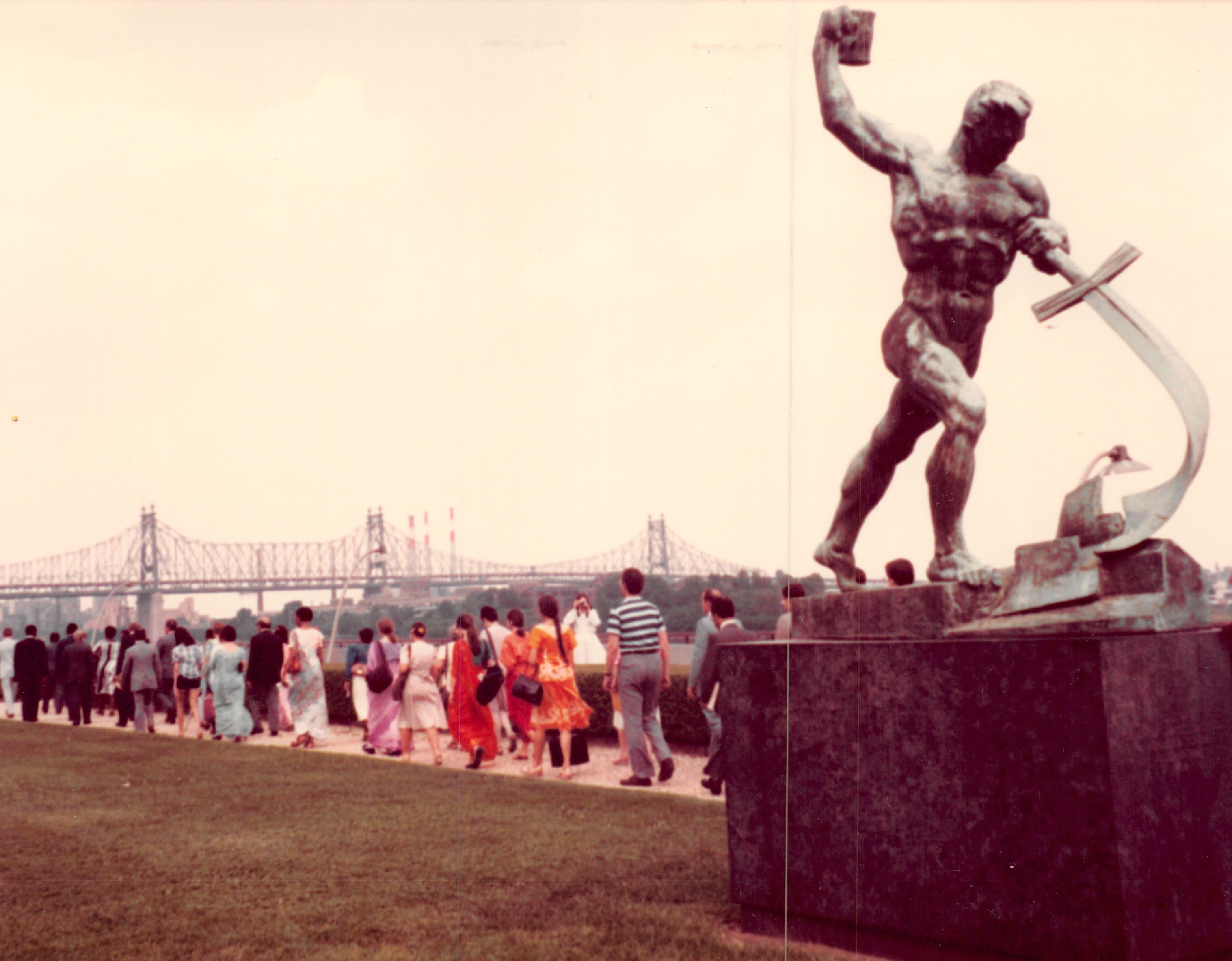 I enjoy peace
Only when I 
am not afraid

Of changing
 my
  stubborn mind.
UN Garden, Peace walk for UN,     59th-st-bridge-in background  - “Beat swords-to plowshares” -statue in front
“Isiah wall” – across from UN Headquarters in NY
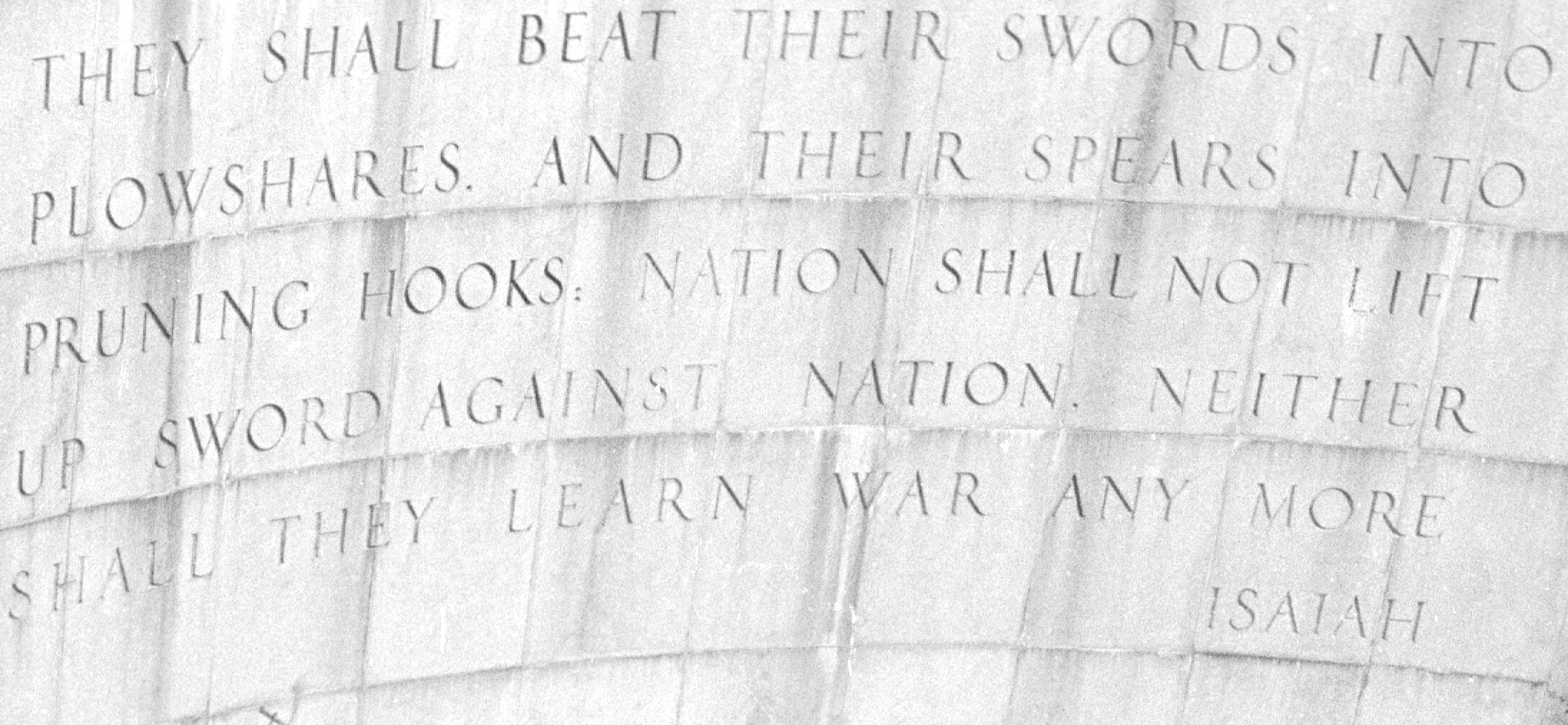 “They shall beat their swords into plowshares and their spears into pruning hooks. 
Nation shall not lift up sword against nation.
 Neither shall they learn war anymore.”
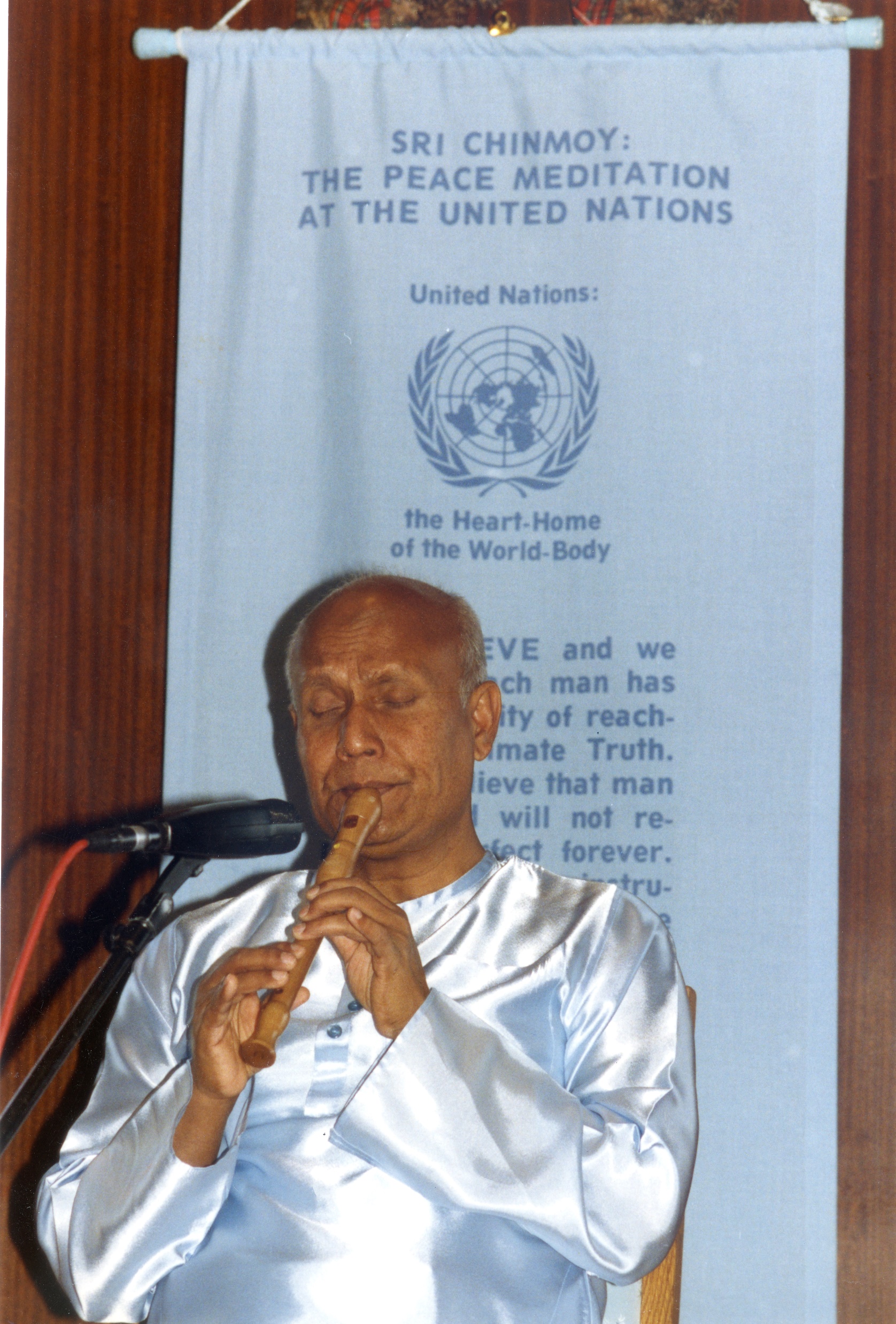 O truth-seeker
 and God-lover, 
You have only one task 
to perform: 

You have to keep
  Humanity’s  sacred 
peace-dream  
 Alive.
humility 
Exit  
Mind Gate
157. When humility exits
  From the mind-gate,

 Peace is compelled to exit
 From the heart-gate.
Peace 
MUST Exit  
Heart Gate
Love  ( - ) Peace

( = )
Love without 
peace  

Is a joint Dance 
Of stupidity 
and absurdity.
Stupidity ( + ) Absurdity
Dance
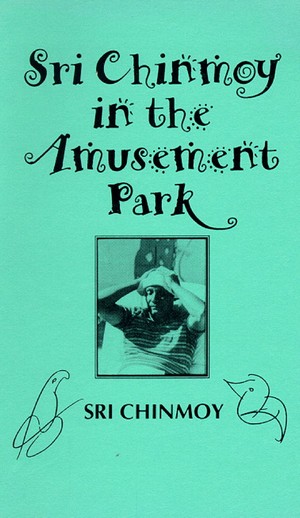 Peace  I get  

When  my mind
Laughs at me
Powerfully.
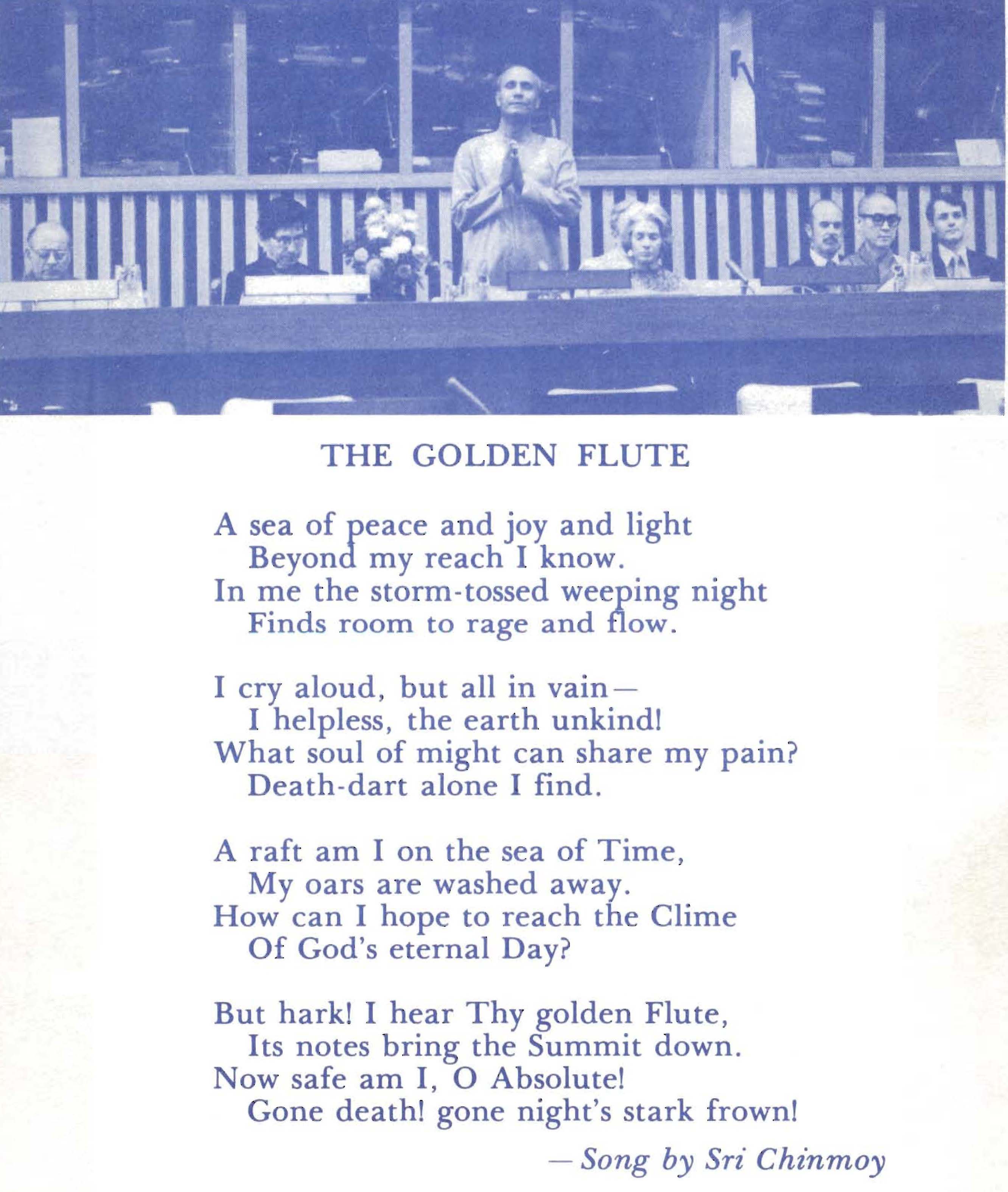 208. To feel peace, 
 
I shall not climb up to
The mountaintop.
  
I shall not sit at the foot
Of the mountain. 
 
I shall just enter into  
  My heart-nest.
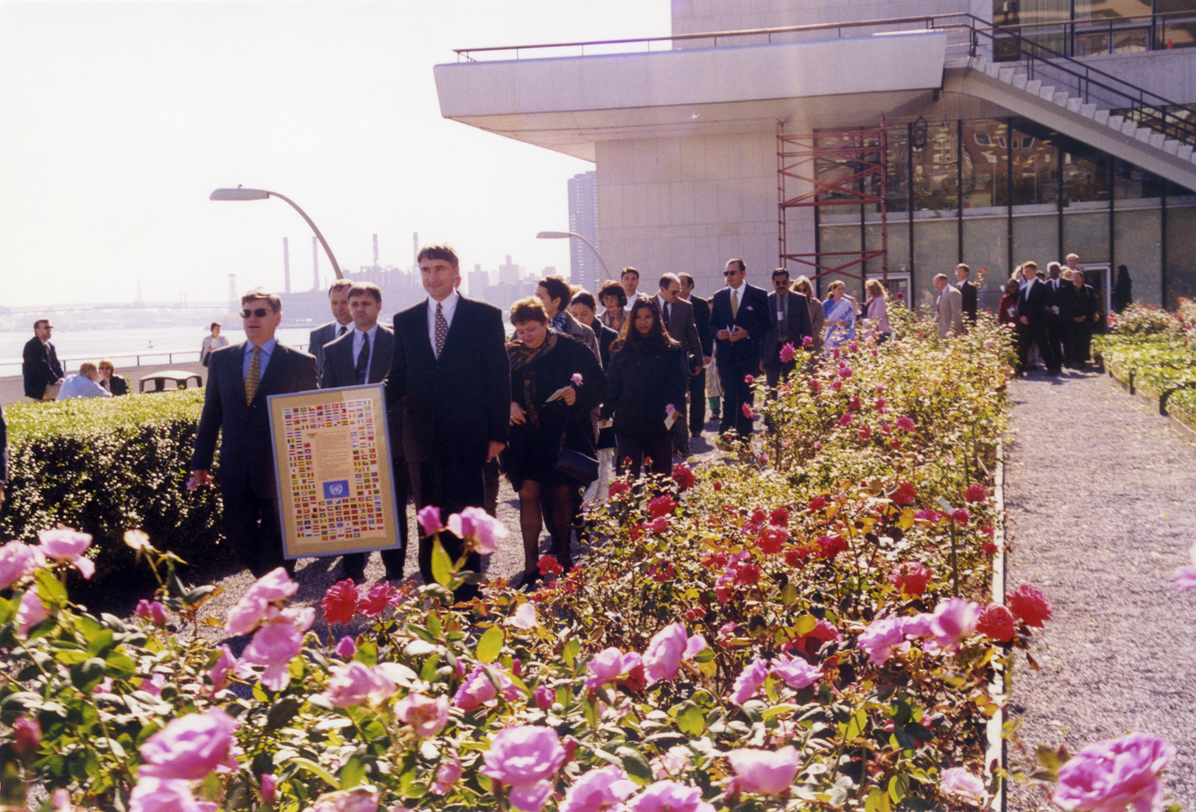 Peace
Becomes  a reality

Only after endless Patience-preparation.
United Nations delegates and staff carry a ceremonial copy of UN Charter 
during a Peace Walk in the UN Garden , 
coordinated by the Peace Mediation at the UN.
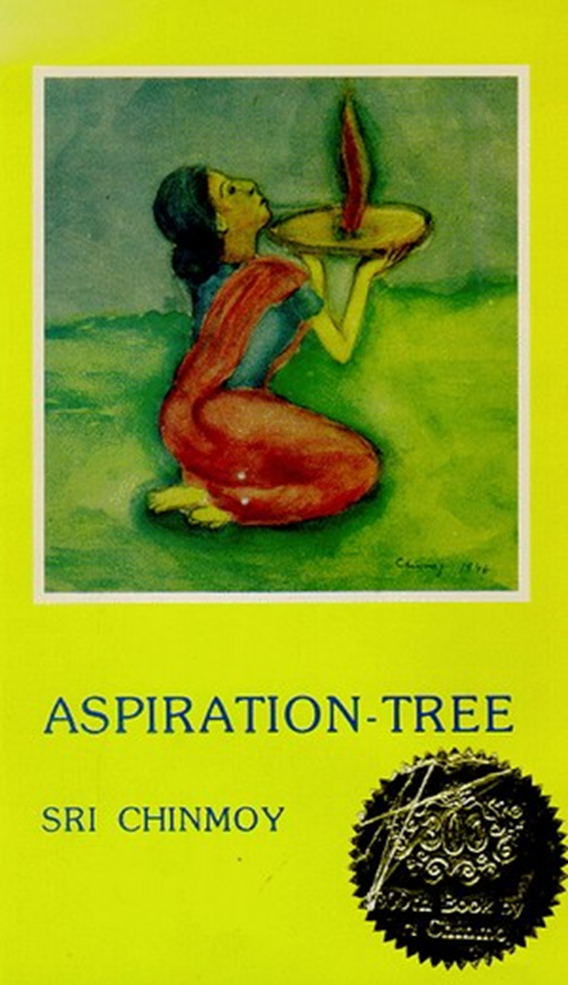 Peace I feel not 
When  I long to retire   
From the world.

Peace I feel    
When I long to aspire    
For the  world.
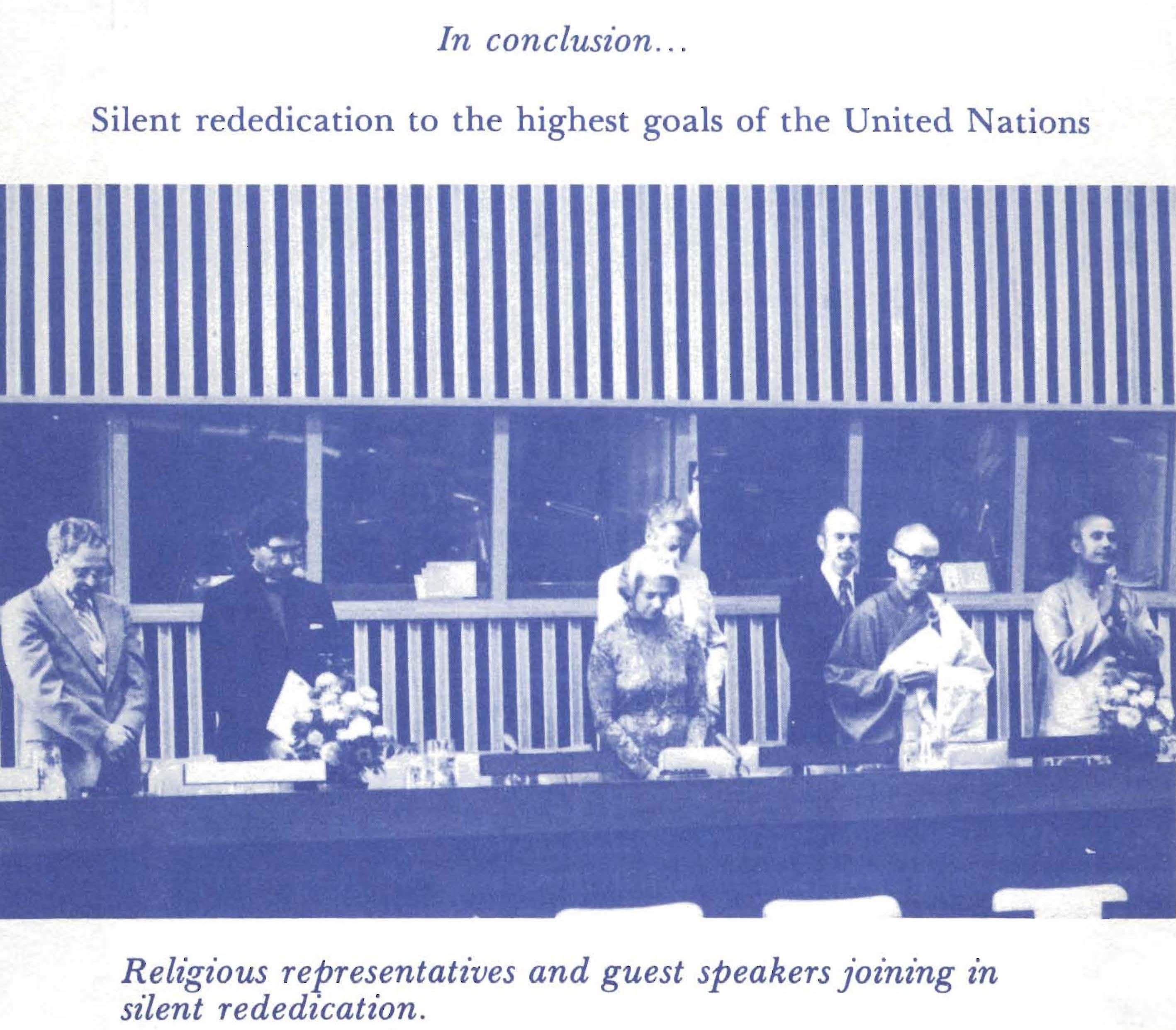 I do not need  the peace Of the  stars and planets 
Of the ages.    

I need the peace  
Of the flowing and glowing     
 Here and now.
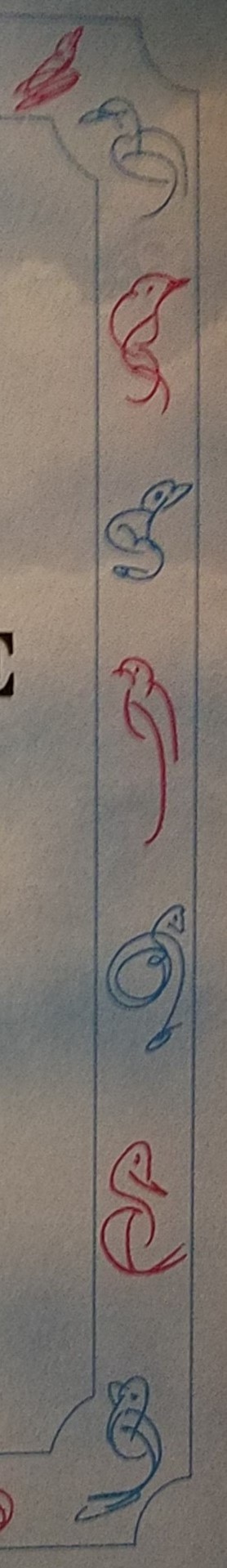 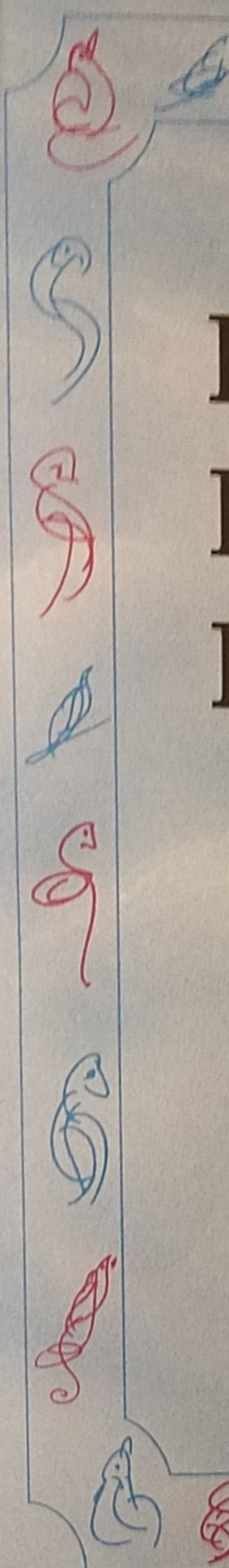 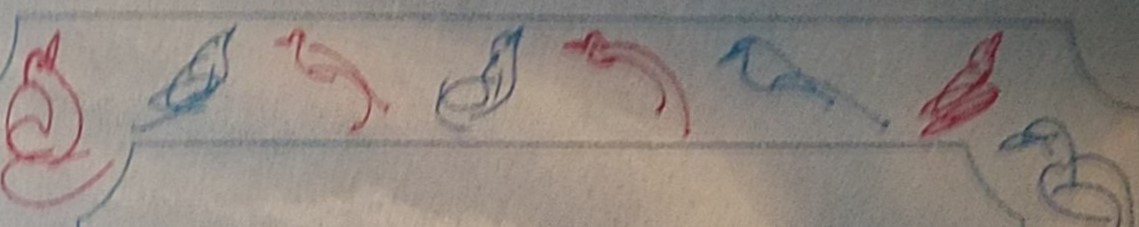 Be sure 
That what you want is Peace 
And not comfort.

  Spend considerable time     
In finding sterling qualities In others, 
   Rather than in finding Their blazing faults.
Your mind will be full Of peace-blossoms.
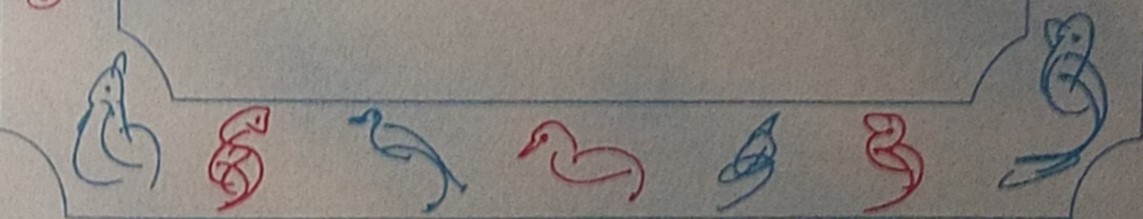 If we do not have the feeling of  
Collective  responsibility   
 for peace,  

Then peace will never be 
a reality,      
Either in the heart of today 
Or in the life of tomorrow.
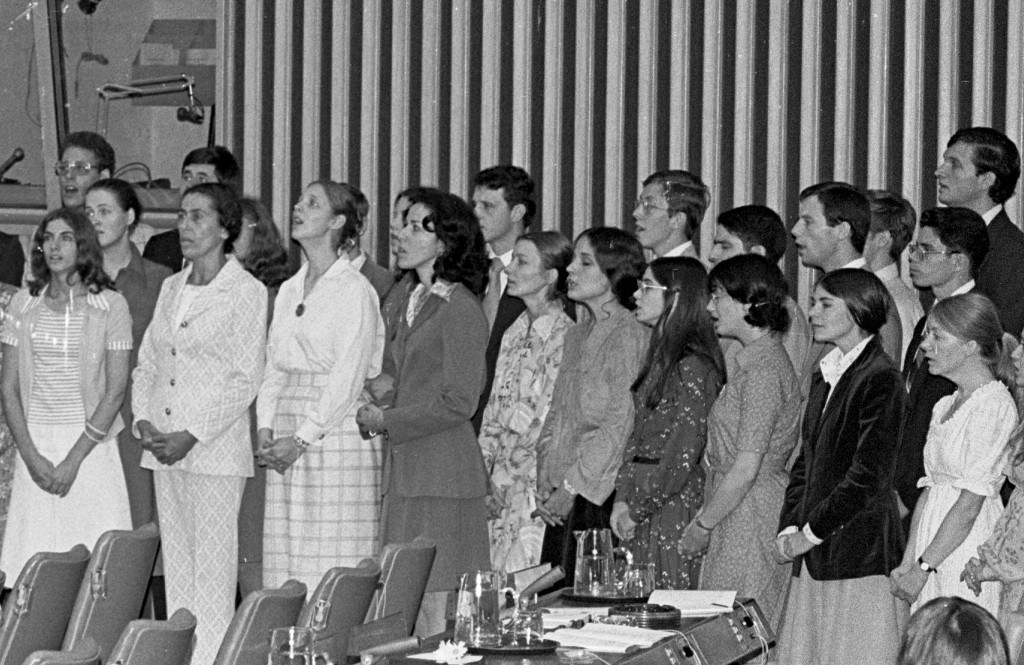 Peace Mediation at the UN group members performing 
at programme Commemoration Opening of 30th Session UN General Assembly
What an absurd idea: 
The mind wants  to achieve peace
By denouncing 
The world’s imperfections. 

What a fruitful ideal:  
The heart wants  to achieve peace  
By accepting 
The world's imperfections   
  For their total transformation.
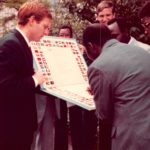 UN Delegates carrying and signing copy of UN Charter during Peace walk in UN Garden.
“To the end I will love the United Nations “ part 1

Whoever leads the United Nations should 
use only the heart,. 
The world will feel that the UN has a sincere heart. 
That sincere heart will be able to gain 
the confidence of the world. 
Now, because of unfortunate things 
that are taking place  in various countries, 
the world does not have the same feeling, 
the same sympathetic heart.
13 March 2005, Sri Chinmoy, His Compassion is everything to us, Agni Press, 2013
To the end I will love the United Nations part 2

Two things the UN
 can do. 
It can bravely 
speak out and
 say what it feels
 is the right thing 
to say, and
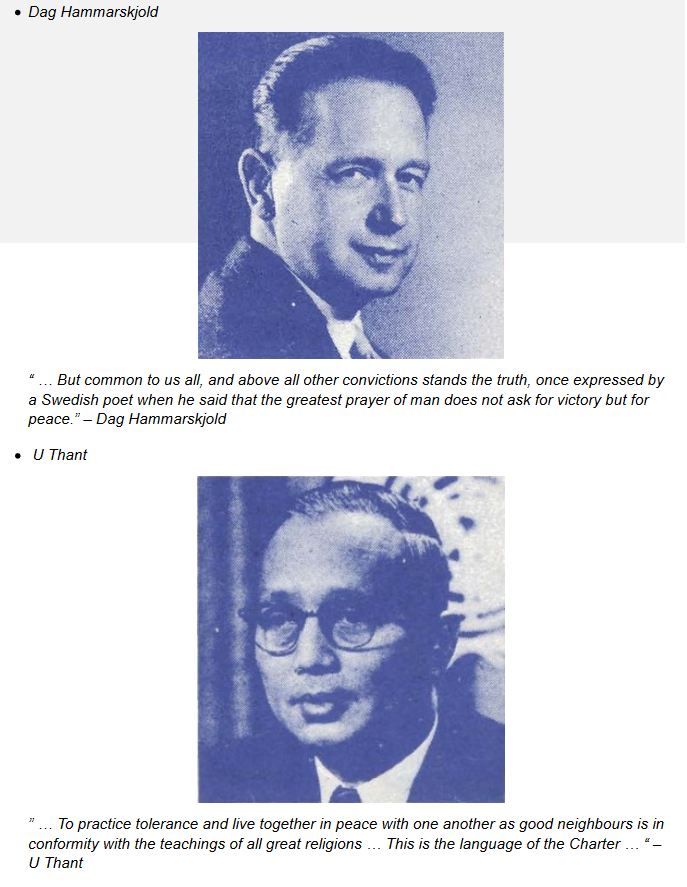 13 March 2005,    Sri Chinmoy,    His Compassion is everything to us,   Agni Press, 2013
at the same time it can 
beg the world 
to come to its rescue. 
It can also unreservedly 
take advice 
from the nations 
that are most 
sincerely
 ready and 
eager to help….
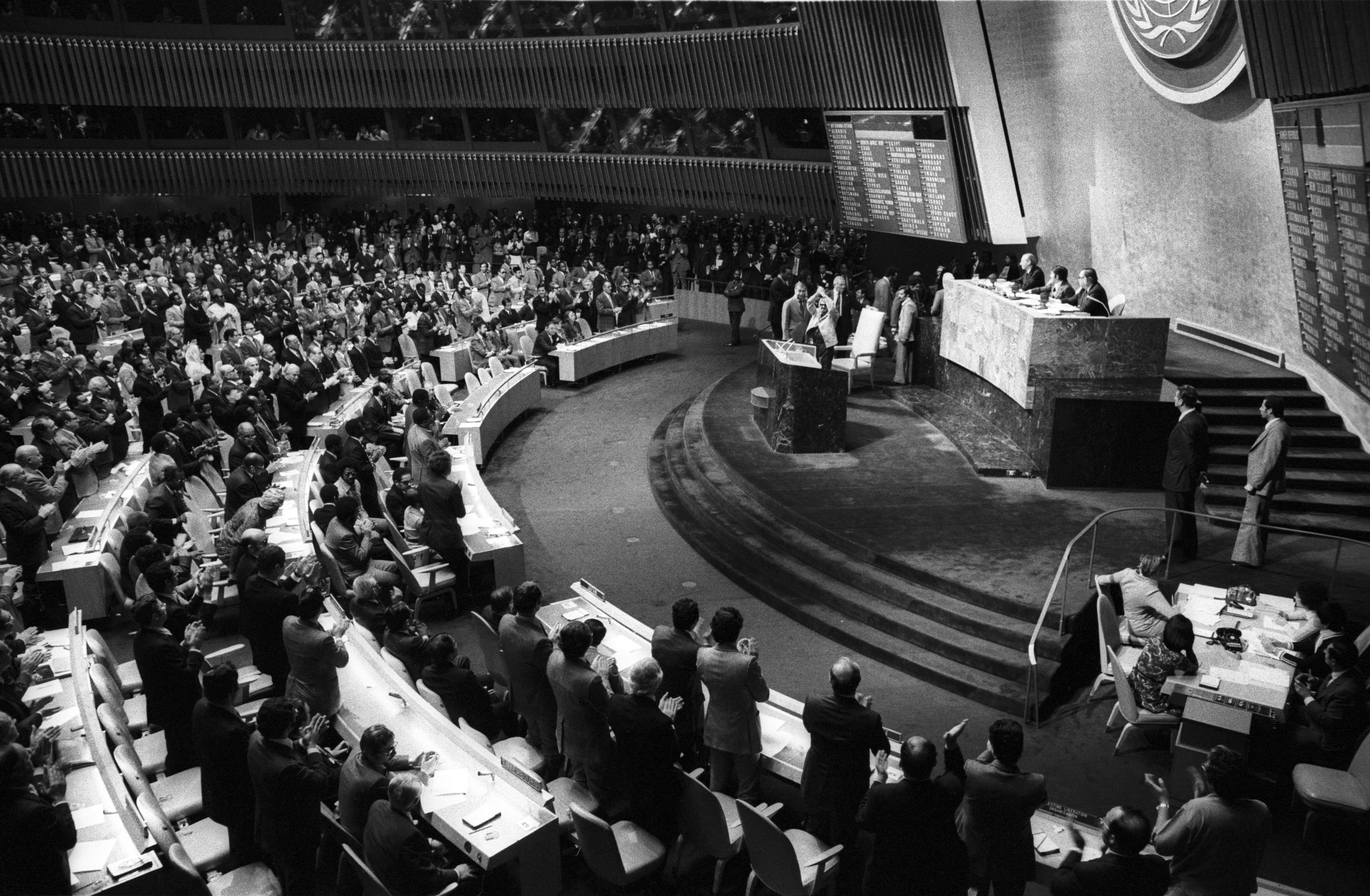 UN-General Assembly during 29th Session. UN photo-245849
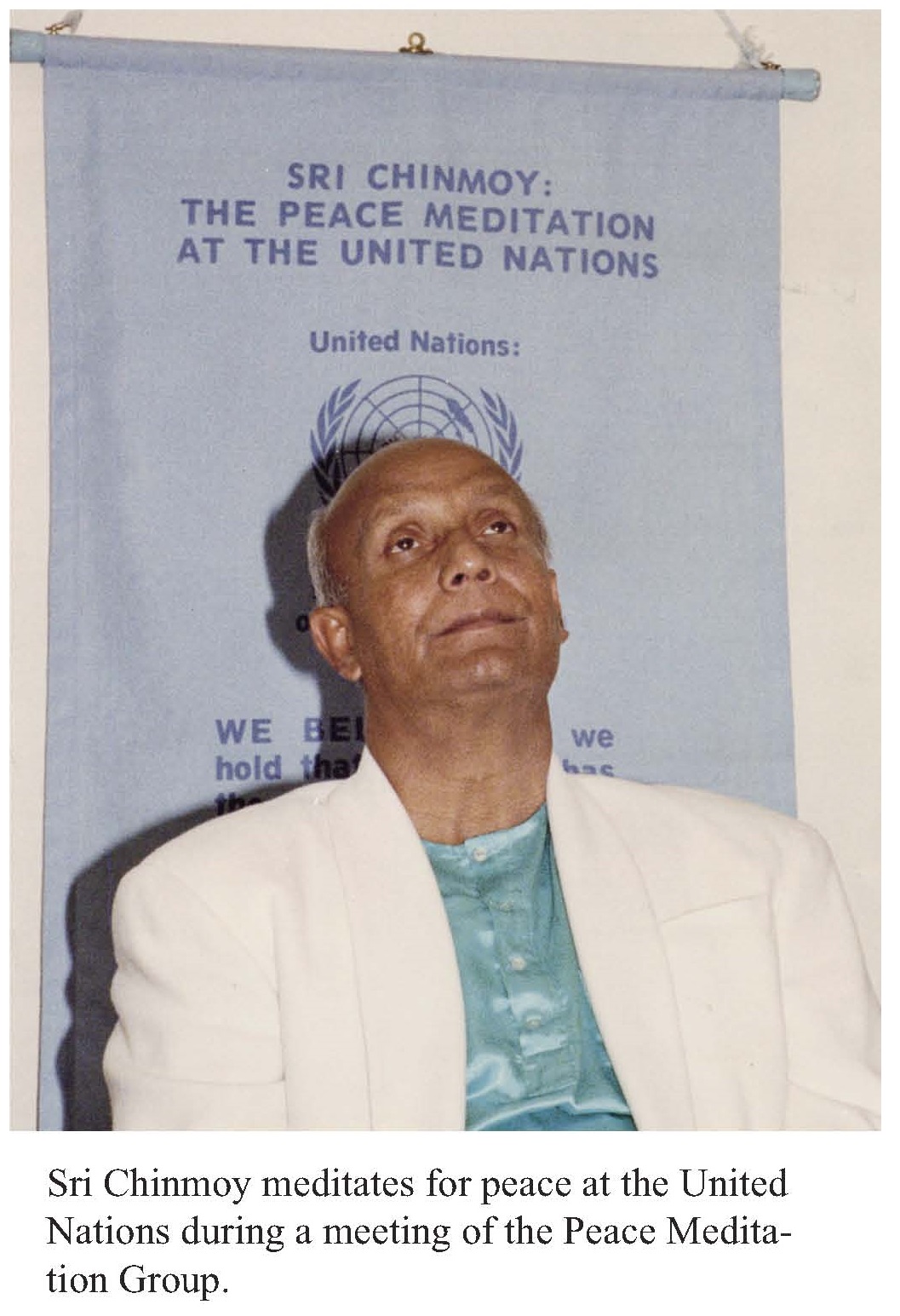 To the end I will love the United Nations part 3
To the end I will love and 
love the United Nations. 

One good word  if I hear 
about the  United Nations,   
 
I literally 
dance in the sky.
13 March 2005, Sri Chinmoy, His Compassion is everything to us, Agni Press, 2013